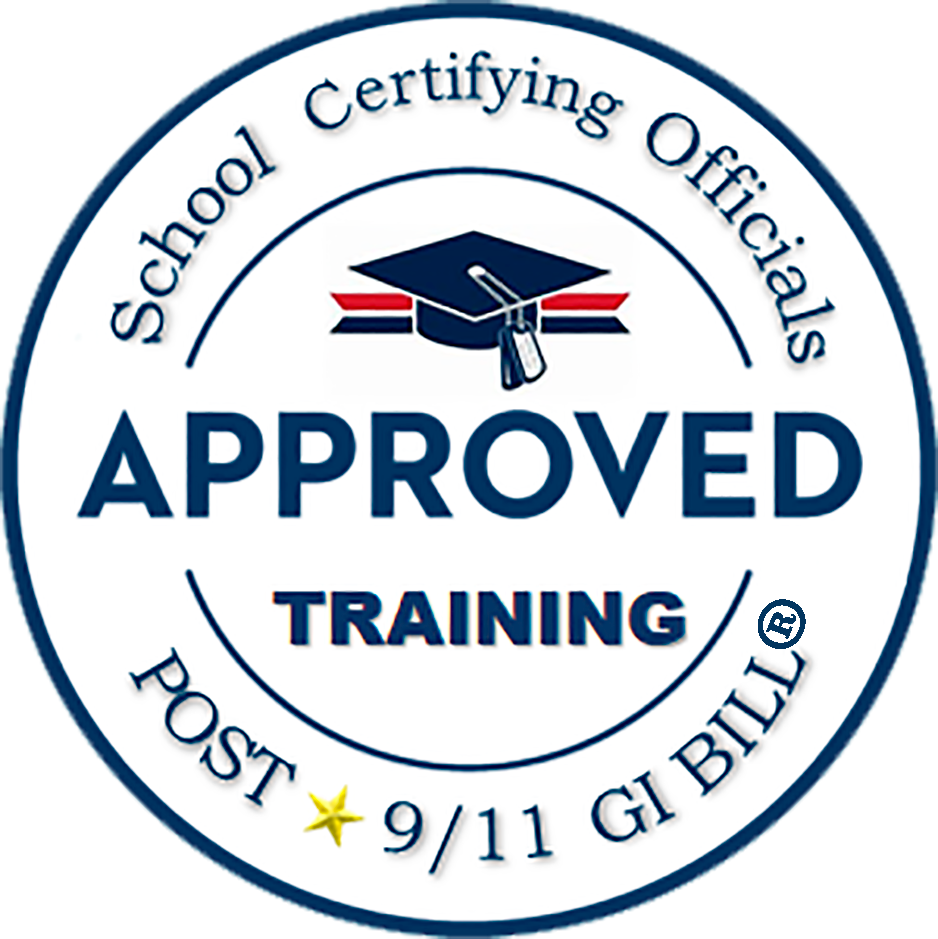 VA Debt Management Center 
(DMC) 
School Certifying Official Training

Updated March 8, 2022
LESSONS LEARNED
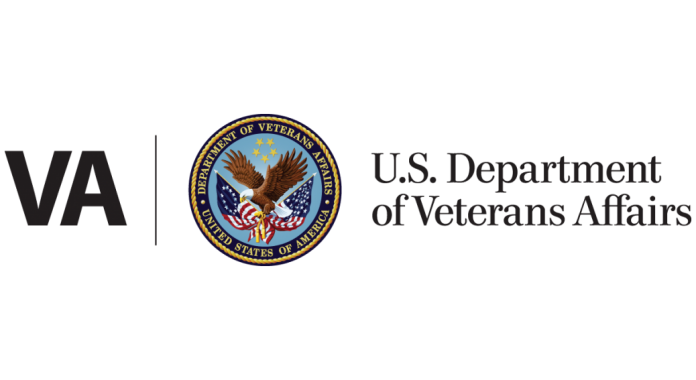 Learning Objectives
Upon completion of this module, you should be able to:
Provide an overview of DMC
1.
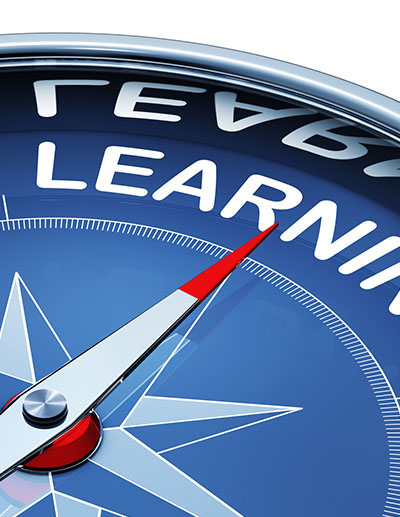 Assess why/how debts are established
2.
3.
Define collection processes
List options to resolve a debt
4.
5.
Define risks of non-payment
Formulate responses to debt questions
6.
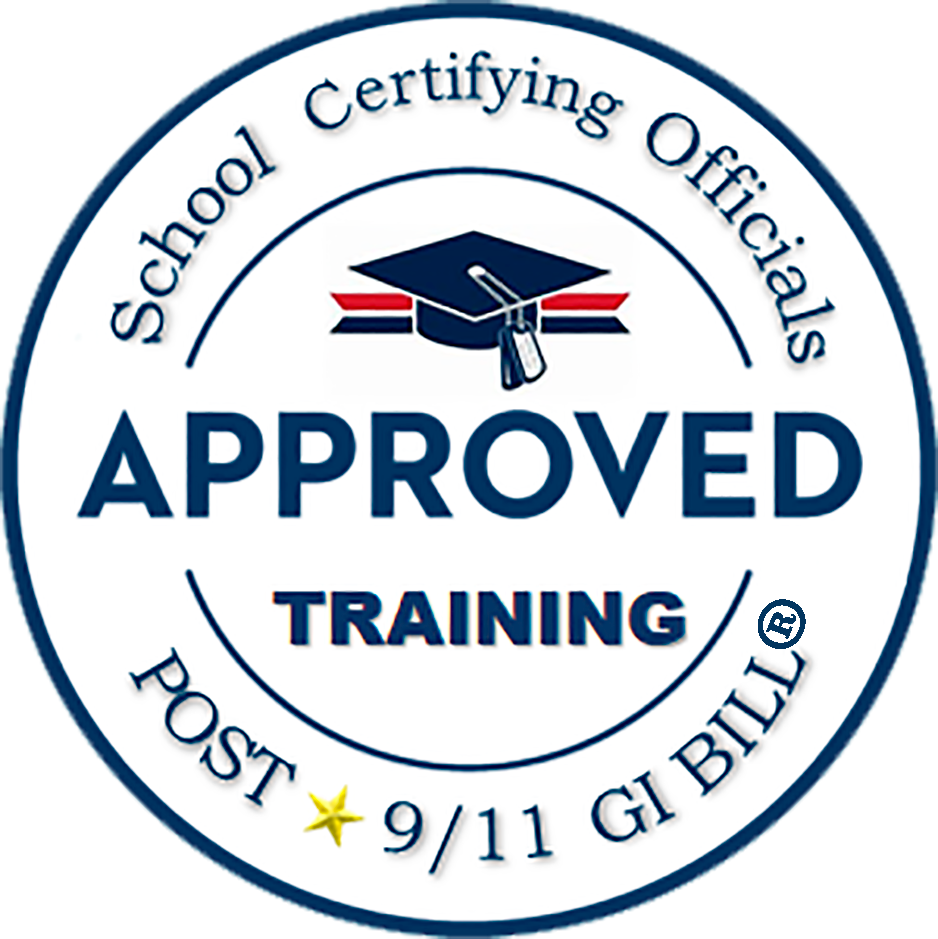 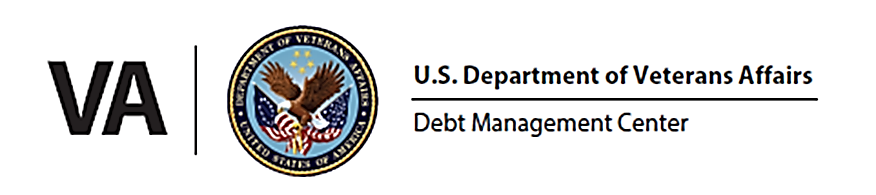 2
DMC Overview
DMC Mission: 

Provide distinctive, high quality accounts receivable services through a compassionate and value-added approach, empowering our stakeholders to focus on core missions.
1
DMC is a franchise fund aligned with VA’s Office of Finance (OF) within the Office of Management (OM)
2
DMC’s staff of approximately 360 employees works to service VA benefit debts, counsel Veterans on options and outcomes, and offer resolutions for each unique situation.
3
DMC provides accounts receivable services to VBA, VHA, NCA
4
The DMC collects approximately $1.8 billion annually
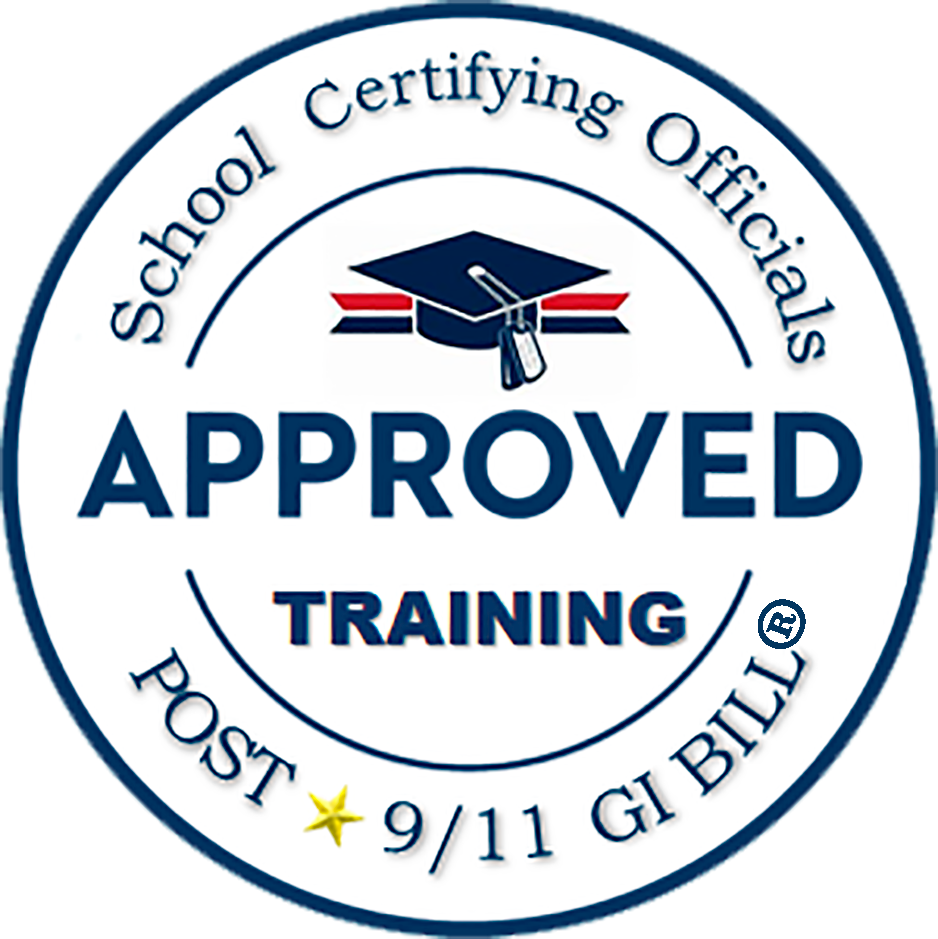 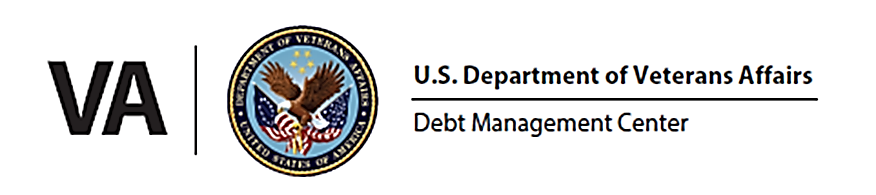 3
Organization Chart
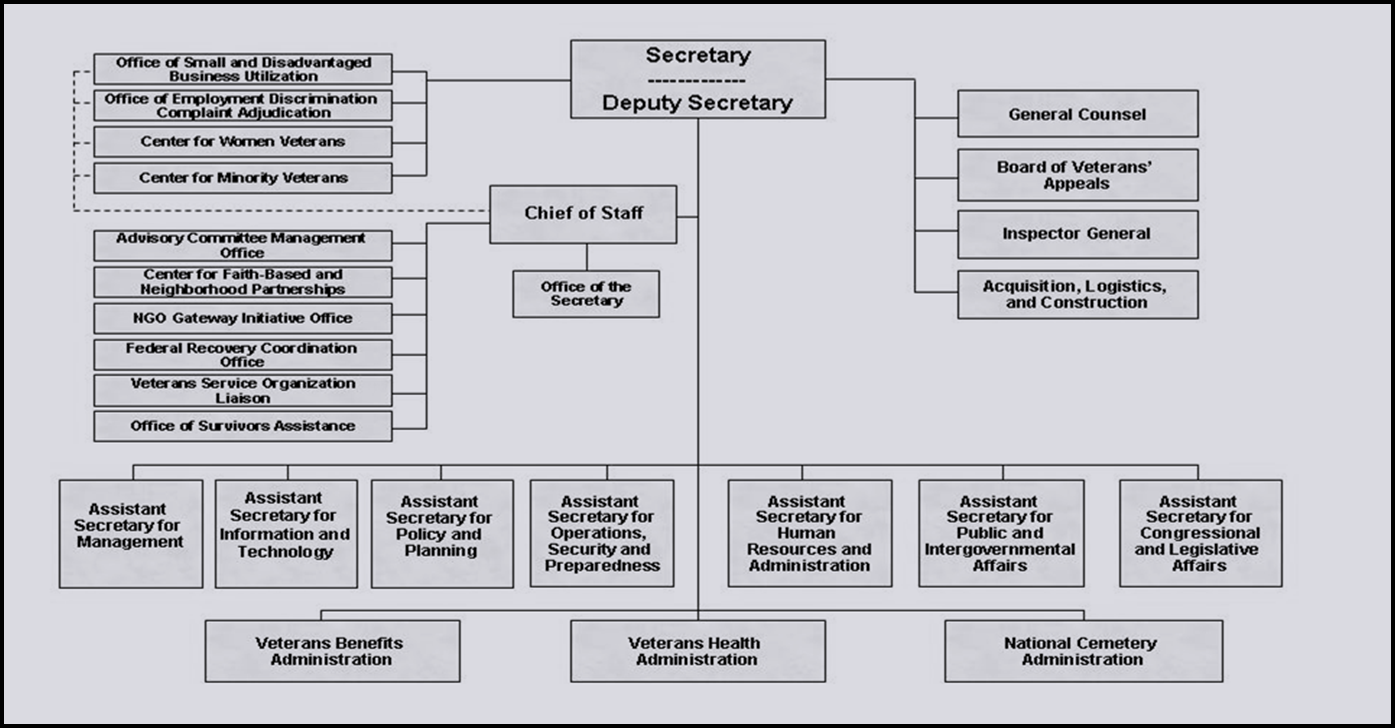 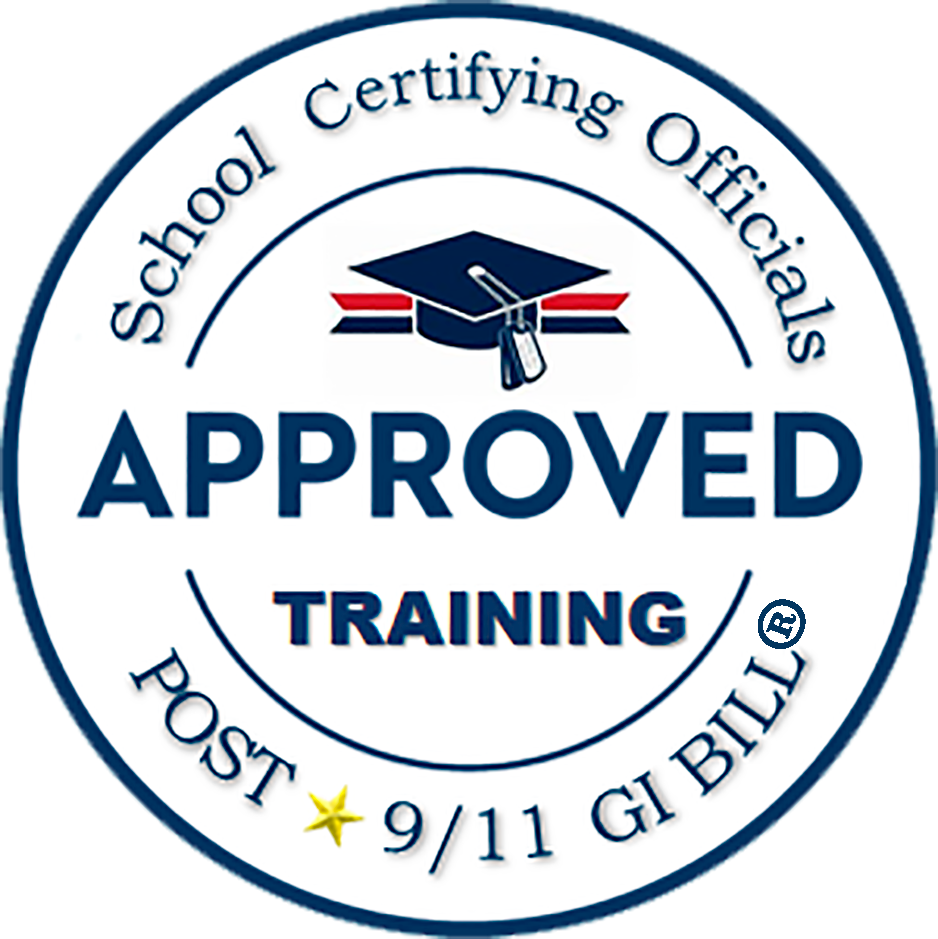 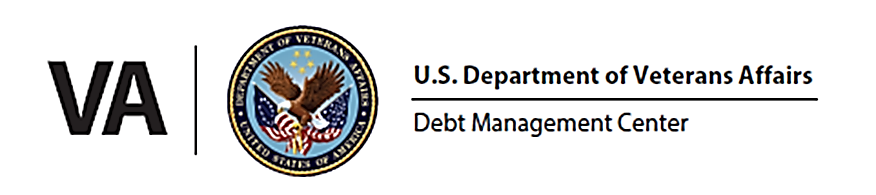 4
Organization Chart
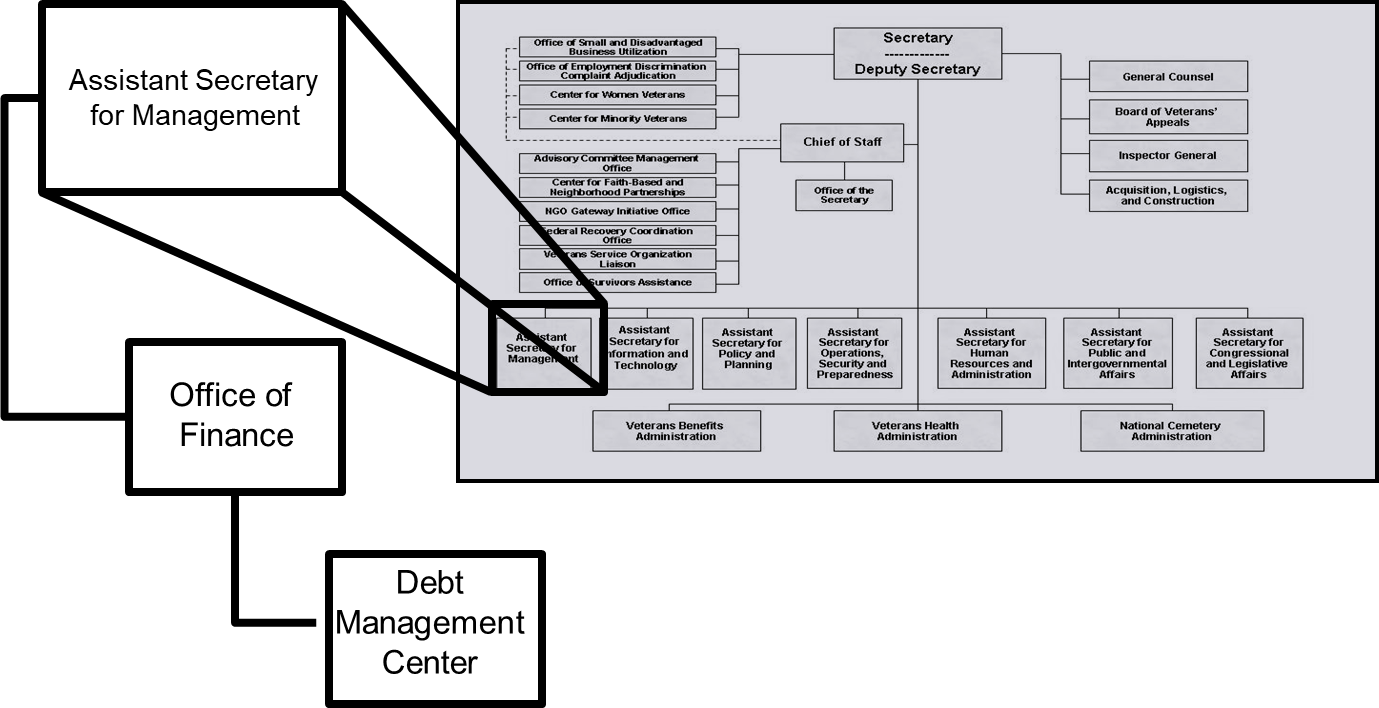 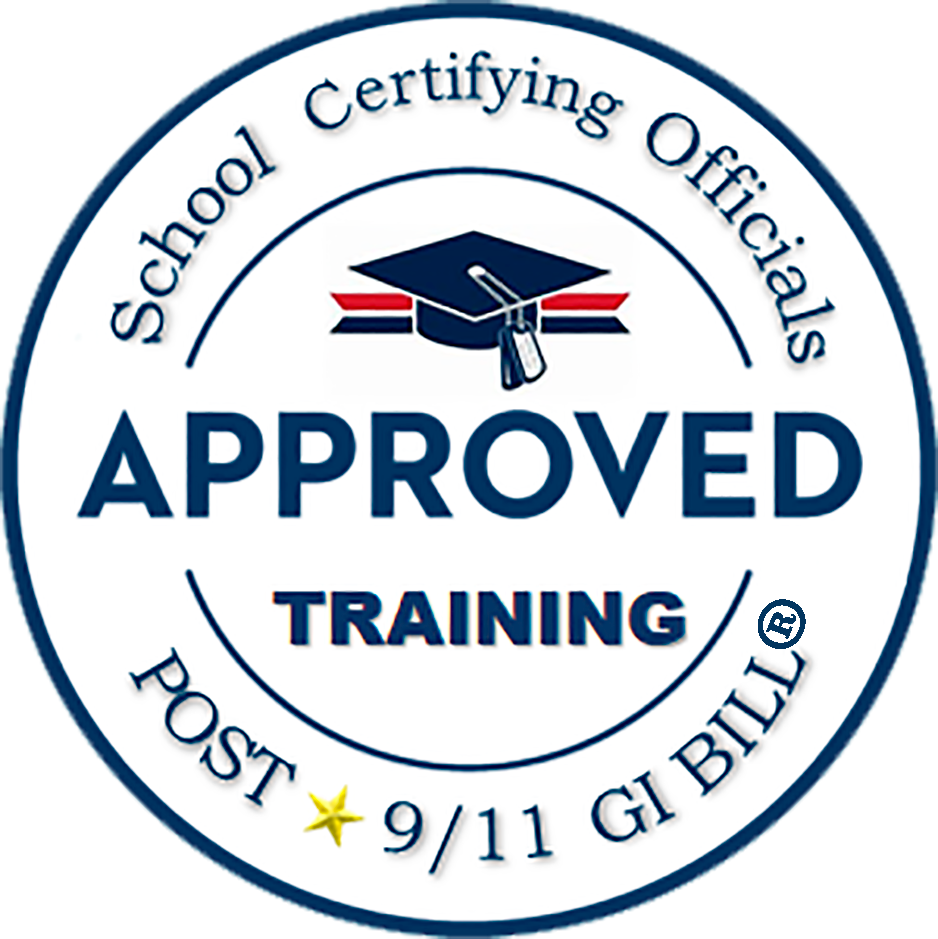 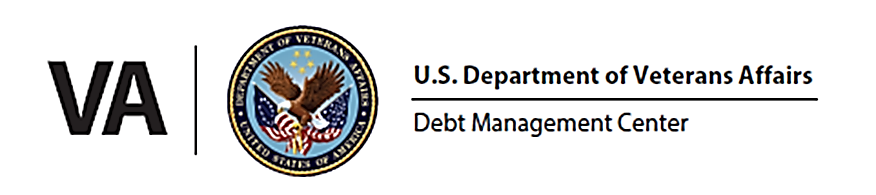 5
DMC provides accounts receivable services to

VBA
VHA
NCA
All the above
KNOWLEDGE
CHECK
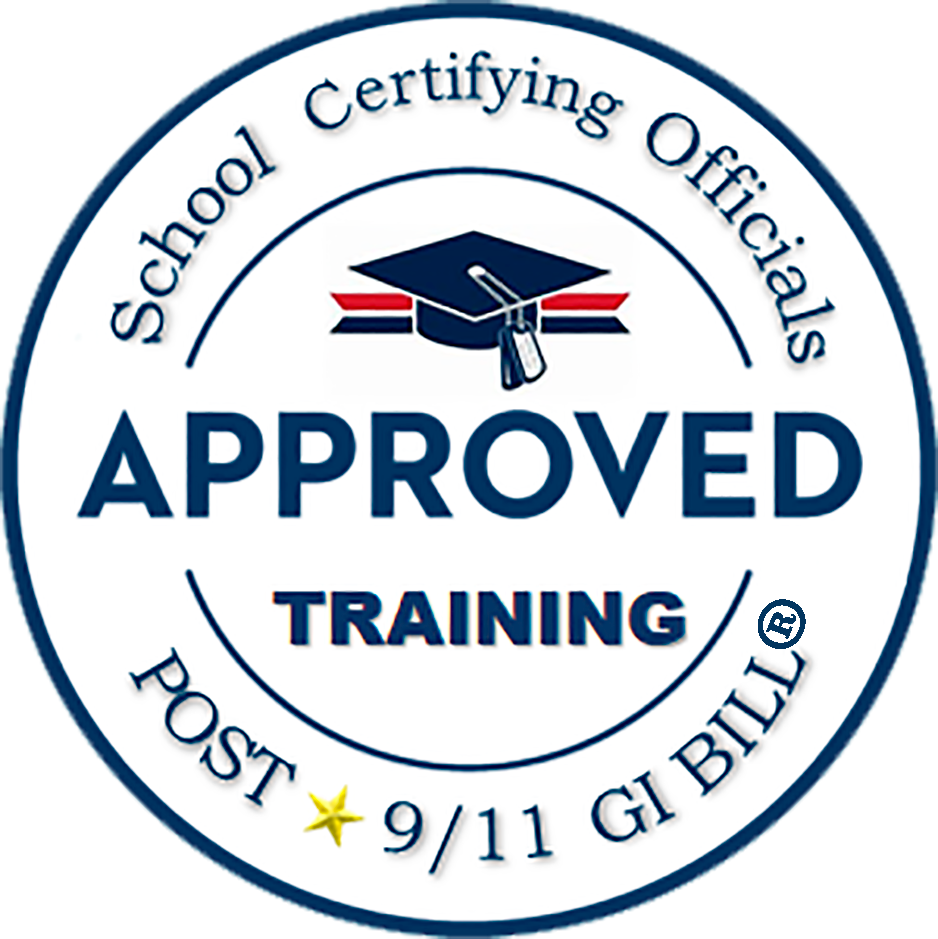 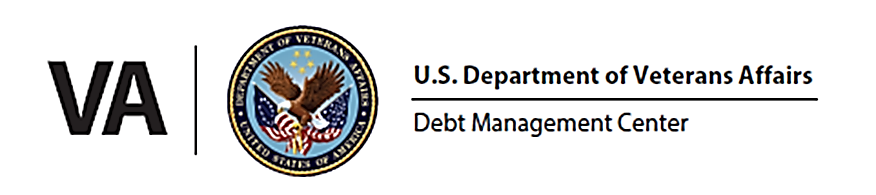 6
DMC provides accounts receivable services to

VBA
VHA
NCA
 All the above
KNOWLEDGE
CHECK
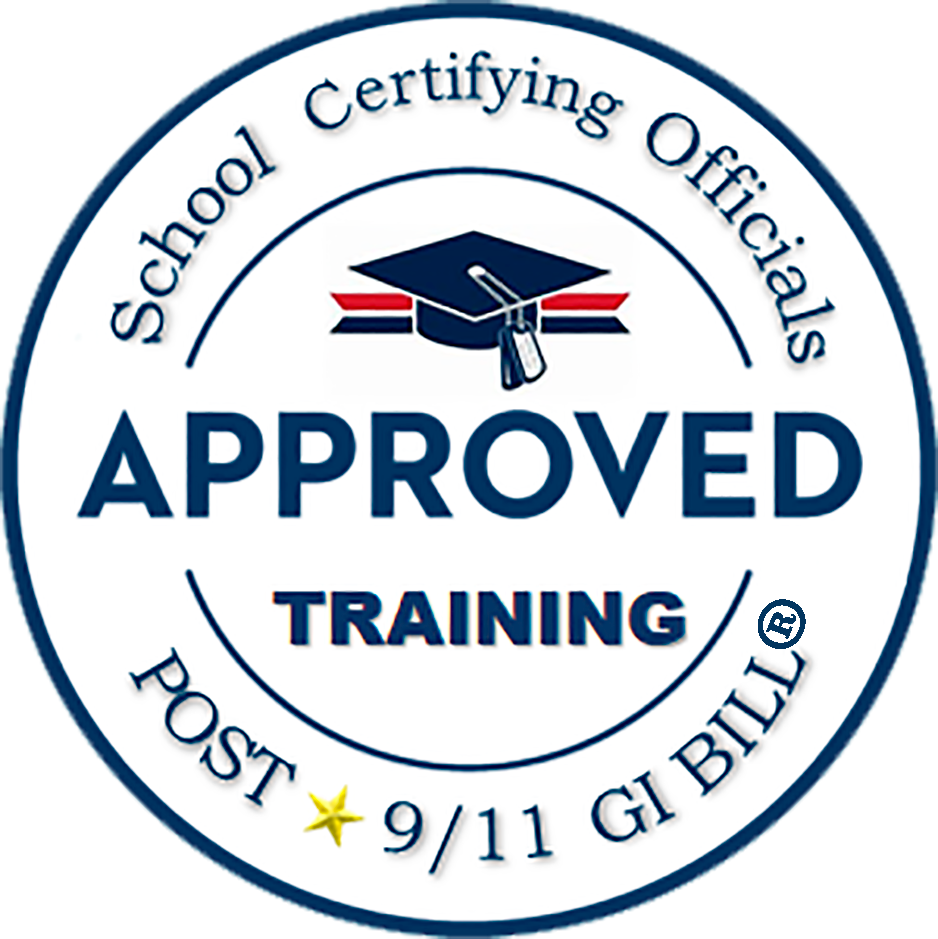 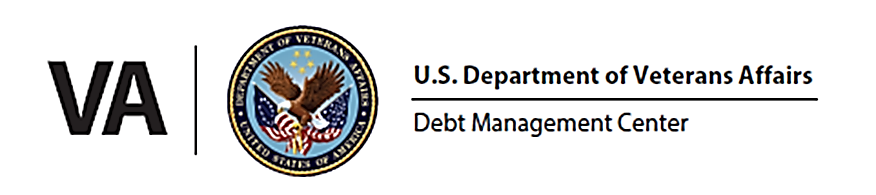 7
Debt Establishment
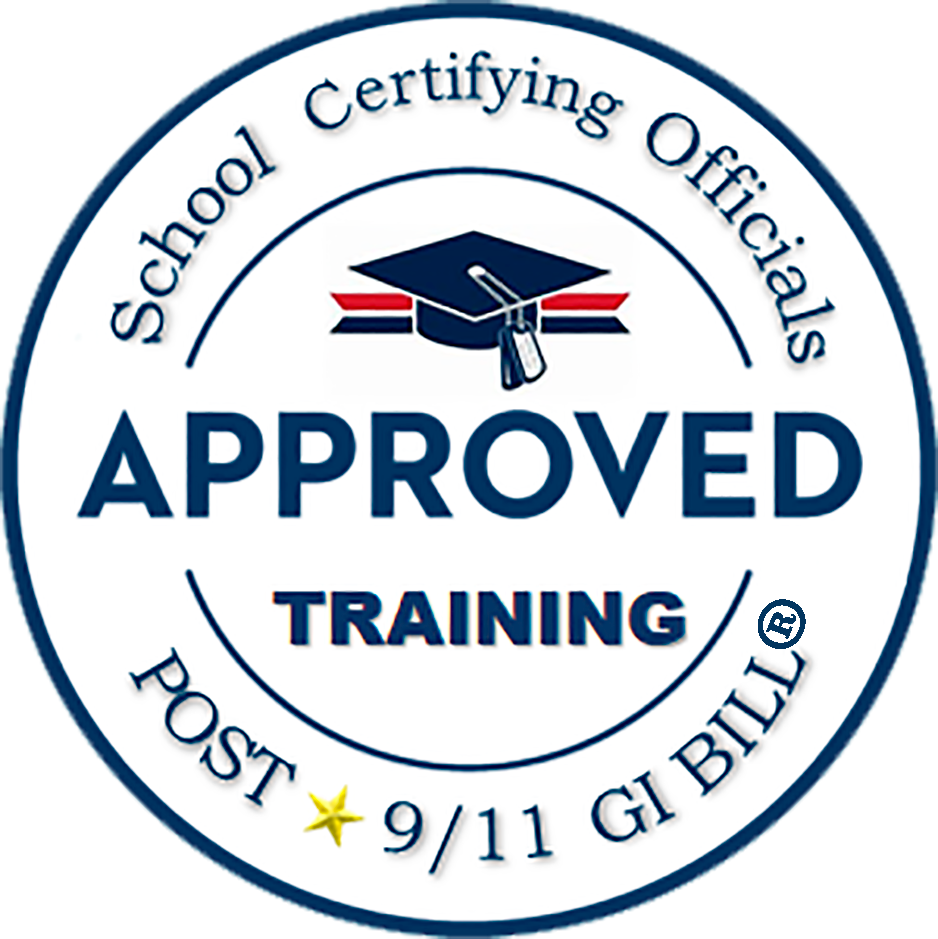 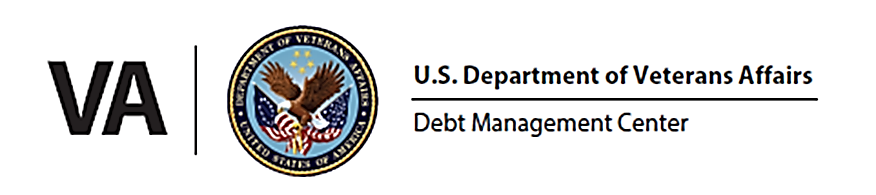 8
Debt Establishment
Education and Training Institutions
Schools are financially responsible for benefits paid under the Post 9/11 GI Bill:
Tuition and fees 
Yellow Ribbon Program
Students

Students will receive VA debts for:

Books and Supplies
Housing Stipend/Kicker
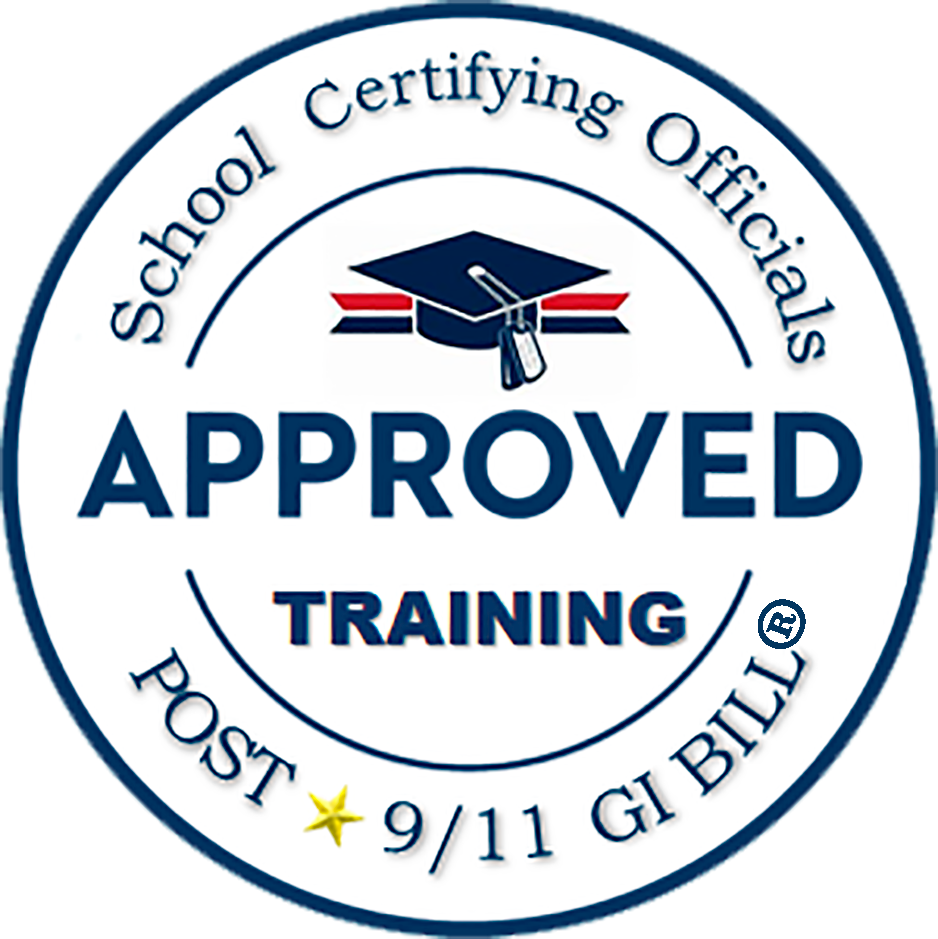 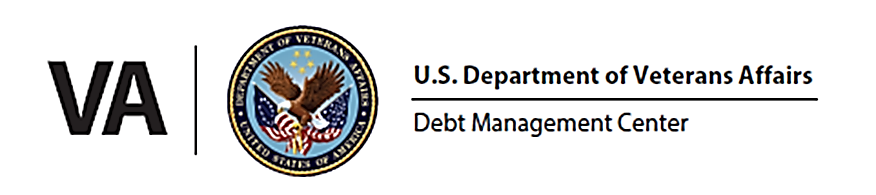 9
Debt Management Reminders
DMC can provide debt lists by facility code upon request

In order to minimize debts, schools are encouraged to use the best practice of certifying $0 tuition and fees before the term begins (allowing student to receive books and housing on time) and then certifying the Tuition/Fees/Yellow Ribbon amount at a later date
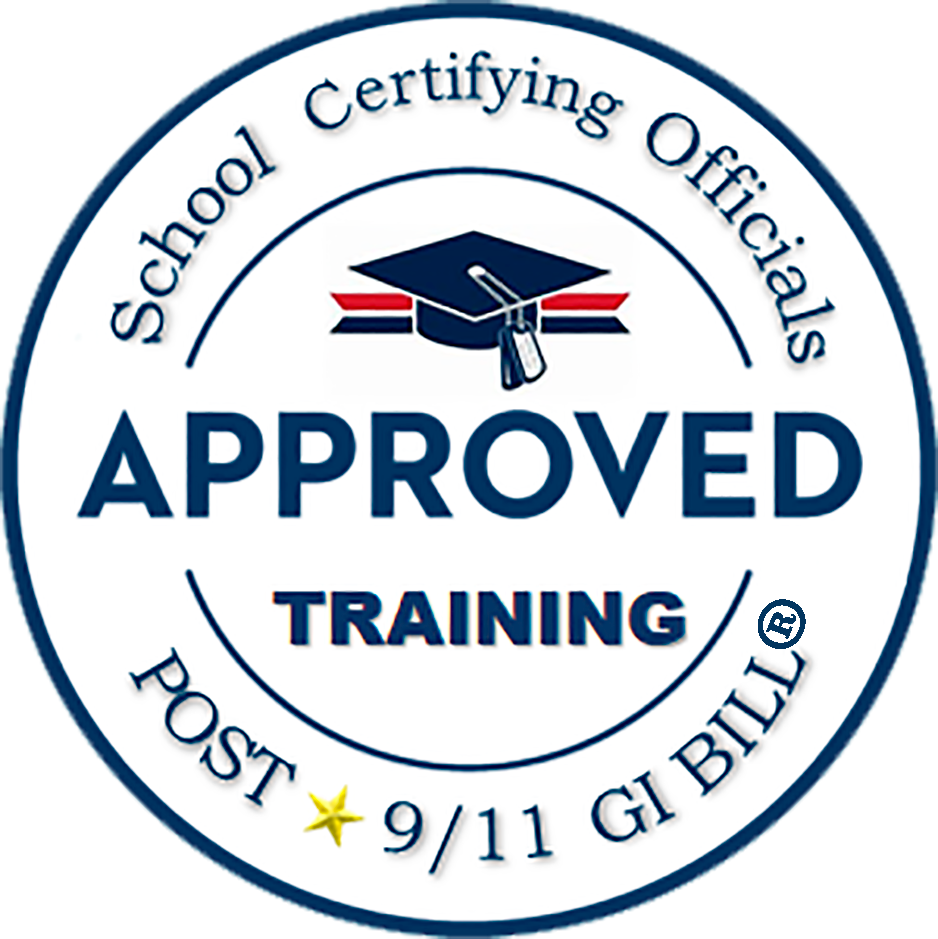 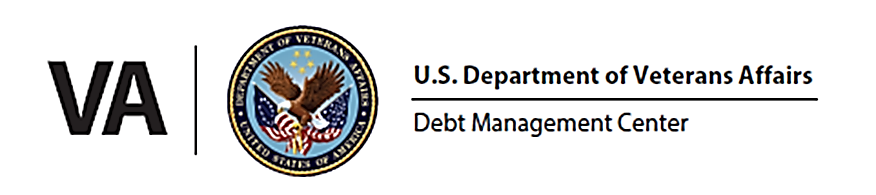 10
Section 1019- FAQ
Q: This debt is for a term prior to January 5, 2021, why is it still being established for the school under the section 1019 rules?

A: Debt establishment is based on the creation date of the debt, term dates are not a factor

Q: Can you share a formula or teach us how to calculate how much the debt will be when the student reduces?

A: DMC does not establish debts. RPO calculations can include the 6-credit exclusion and/or mitigating circumstances when applicable
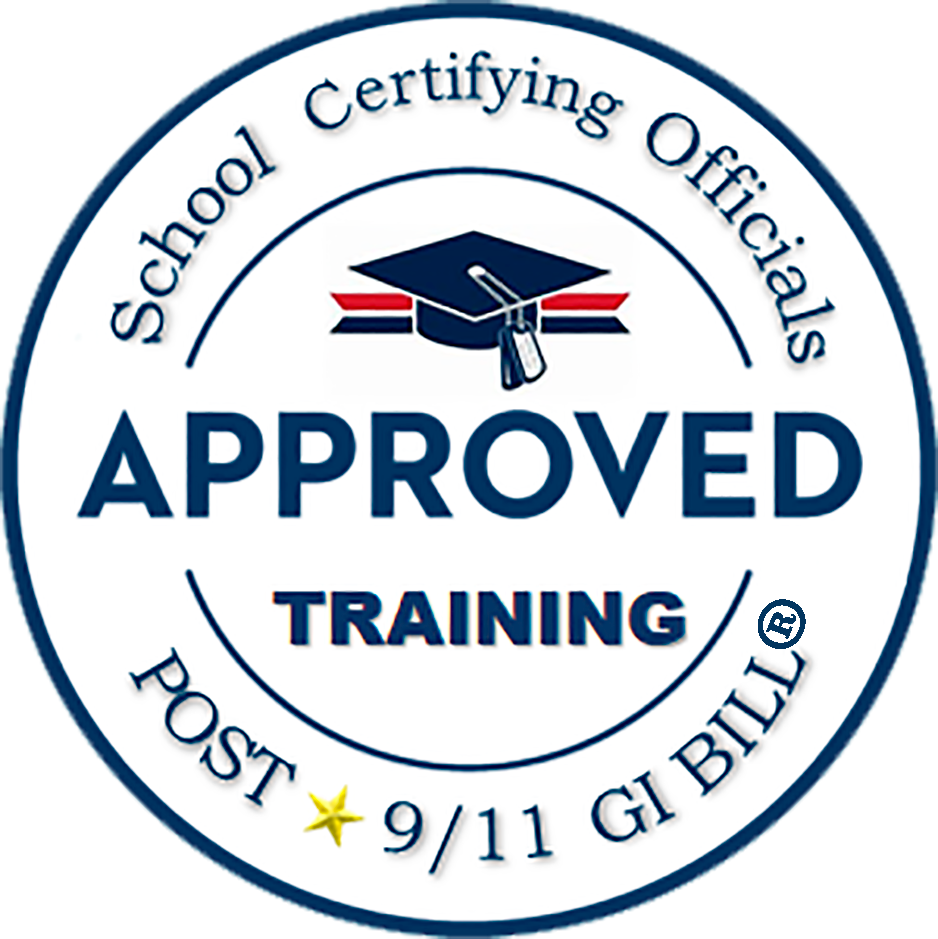 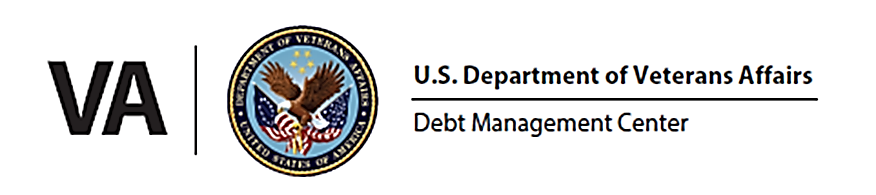 11
What is the effective date of the law requiring schools to be financially responsible for benefits paid under the Post-9/11 GI Bill for tuition and fees and/or the Yellow Ribbon program?
January 5, 2021
August 1, 2021
January 5, 2022
None of the above
KNOWLEDGE
CHECK
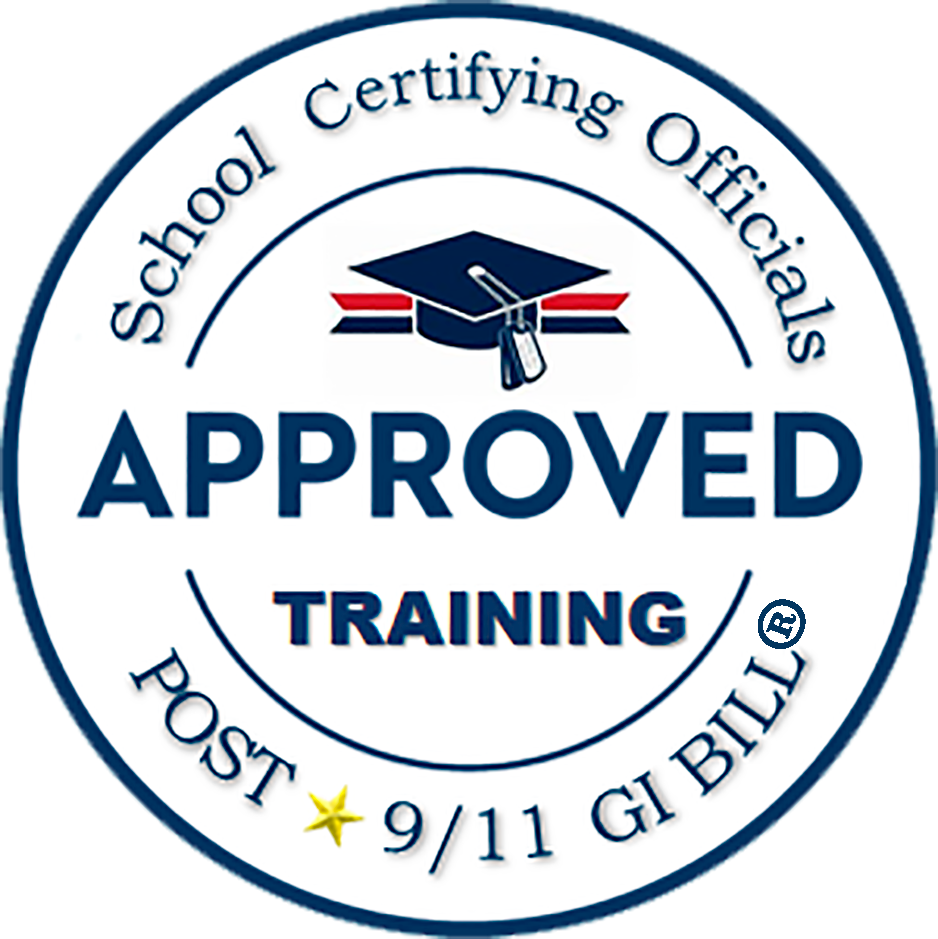 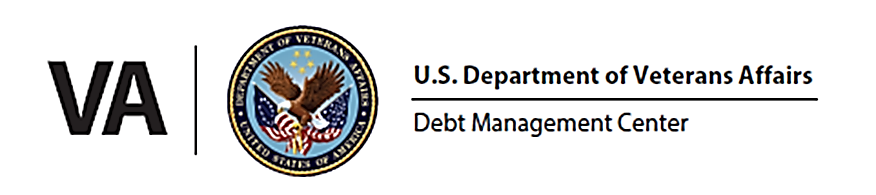 12
What is the effective date of the law requiring schools to be financially responsible for benefits paid under the Post-9/11 GI Bill for tuition and fees and/or the Yellow Ribbon program.
 January 5, 2021
August 1, 2021
January 5, 2022
None of the above
KNOWLEDGE
CHECK
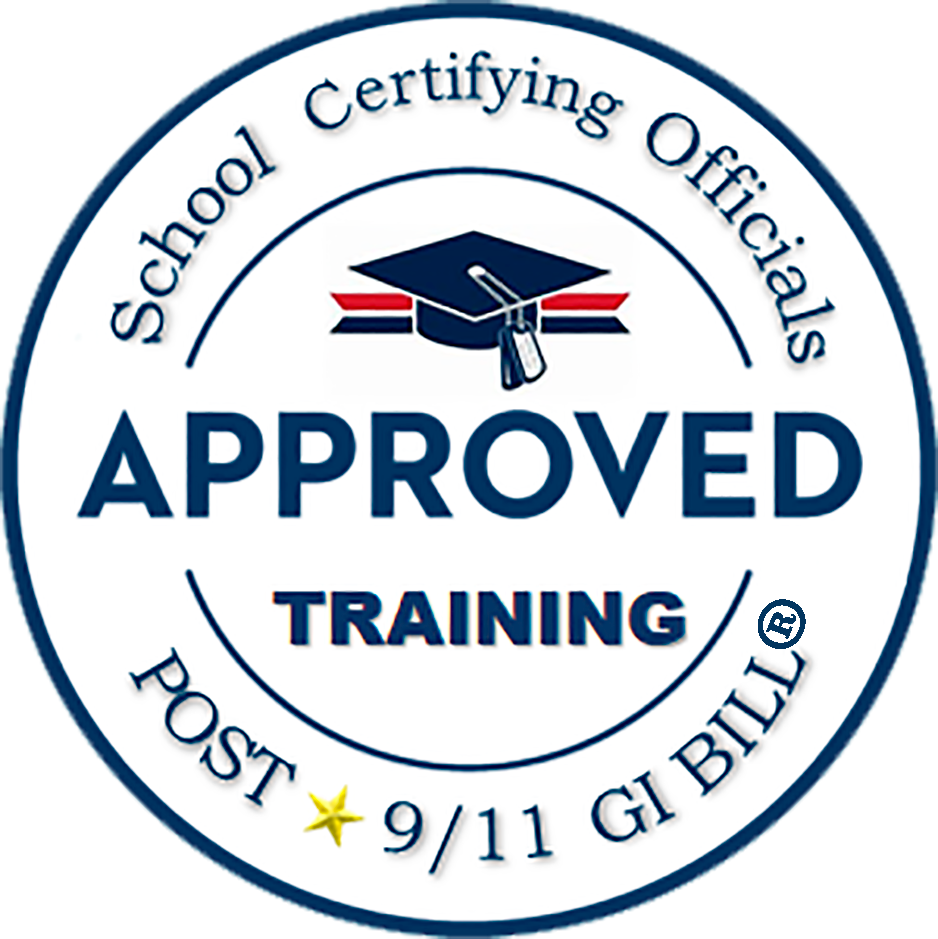 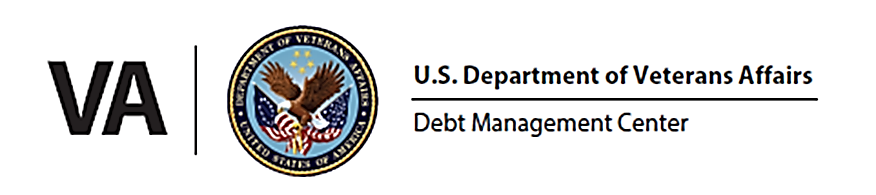 13
Resuming Debt Notifications- Students
DMC resumed sending debt letters to Veterans on October 1, 2021
Phased release for debts created between April 2020 & October 2021
Veterans in later phases will receive quarterly informational letters

DMC resumed benefit offsets in January 2022

DMC will not resume referrals to Credit Reporting Agencies or Credit Alert Verification Reporting System (CAIVRS) until 2022

U.S. Department of the Treasury activity resumed October 1, 2021 for debts under their jurisdiction prior to the pandemic

DMC will not refer new VBA Veteran/Student debts to Treasury until July 2022
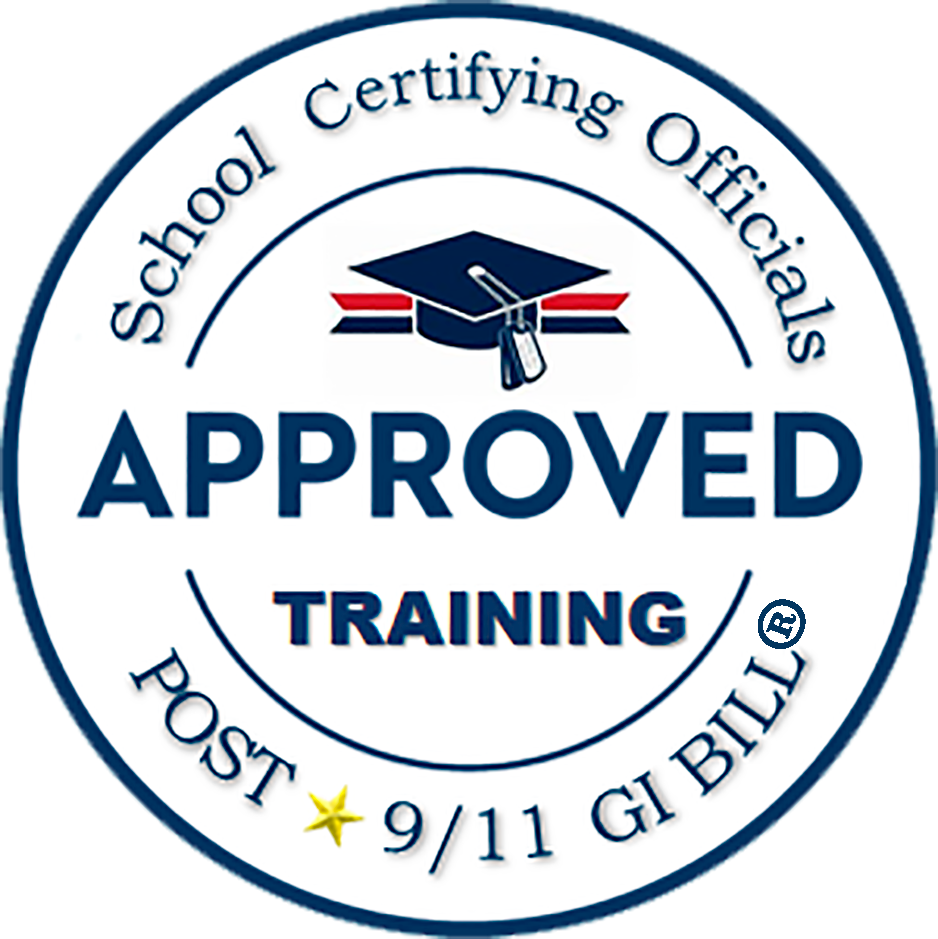 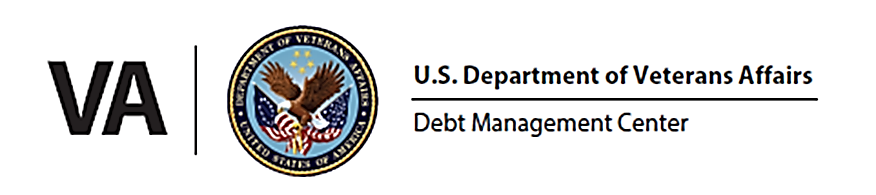 14
Debt Relief Options- Students
If Veterans/students are experiencing financial hardship, DMC is providing continued relief options:

Extending repayment plans

Requesting debt forgiveness through the waiver process

Submitting a compromise offer to settle the debt for less than the full amount

Requesting a temporary hardship suspension of repayment until September 30, 2022
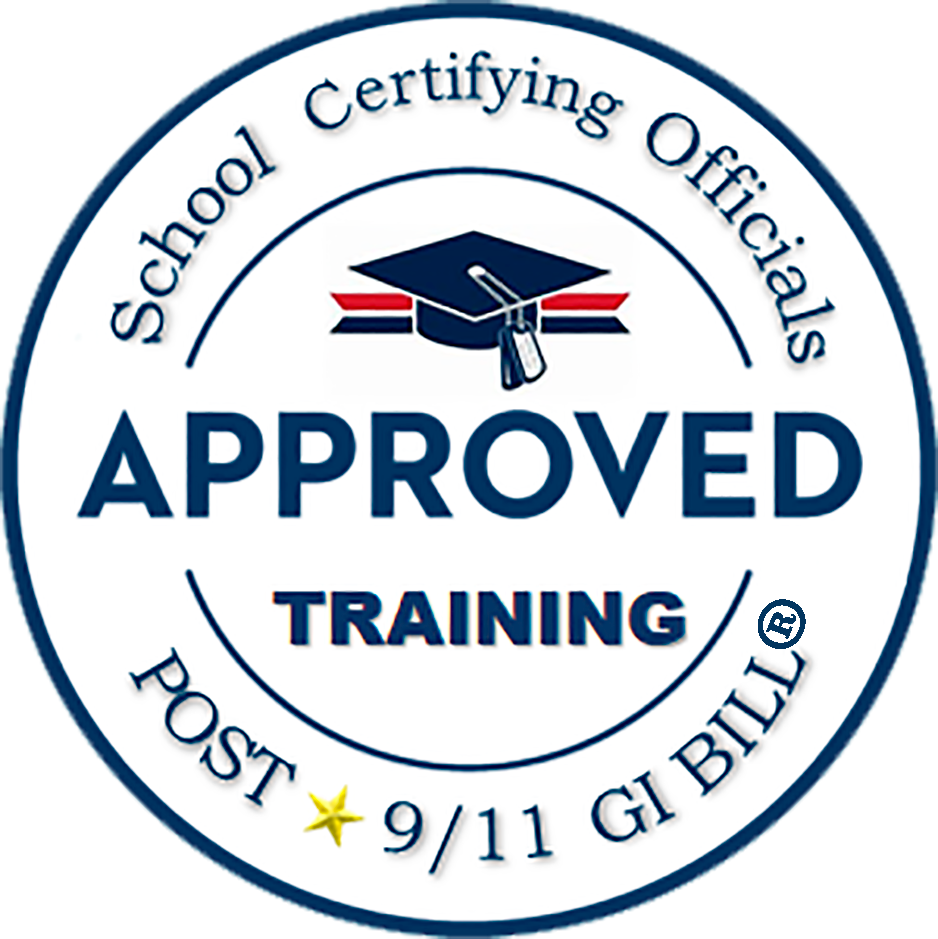 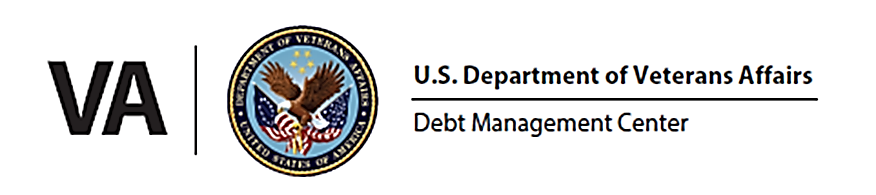 15
Resuming Collection Activities - Schools
Schools have been receiving DMC debt notification letters, no change

Referrals to the Treasury Offset Program were not paused for schools

U.S. Department of the Treasury activity resumed October 1, 2021 for debts under their jurisdiction
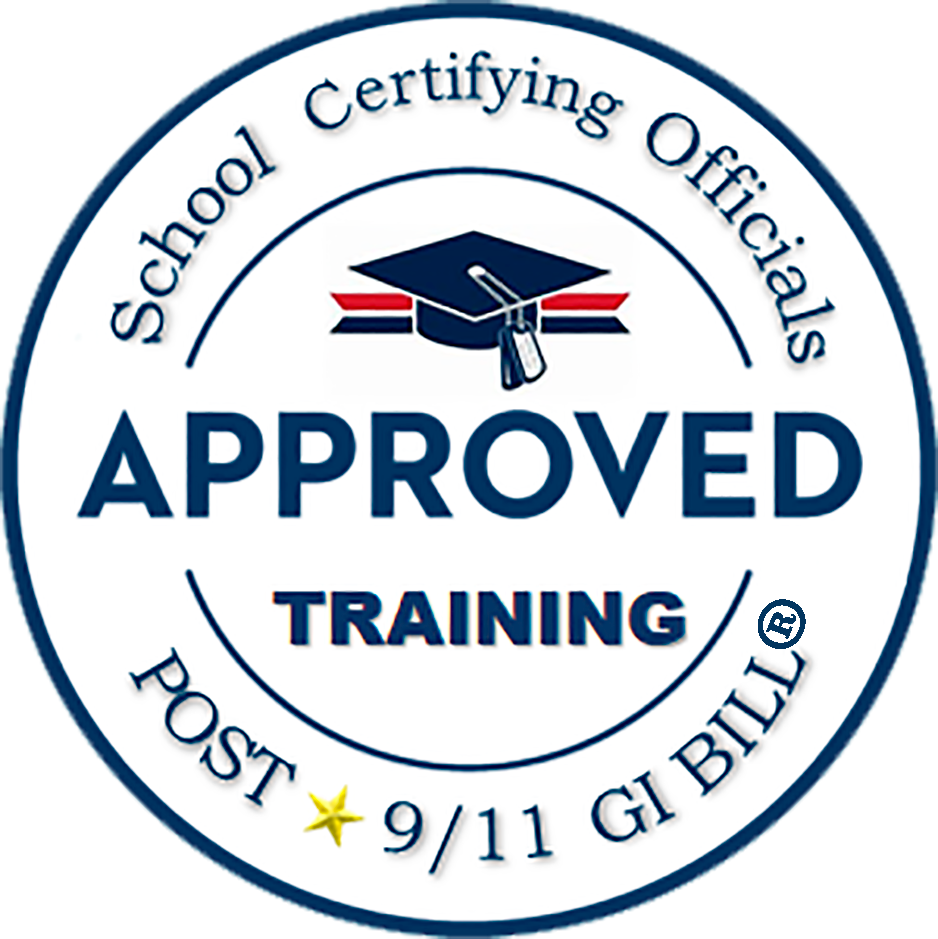 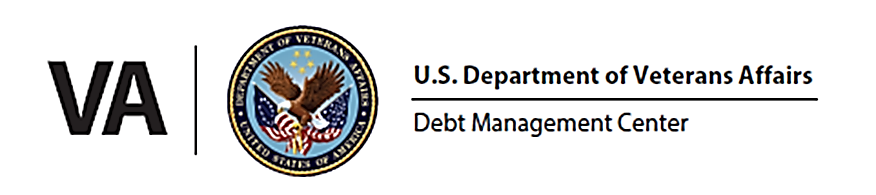 16
VA Debt Portal for Veterans
Debt Portal: https://www.va.gov/manage-va-debt/
Veterans can log in to view balances and DMC letters
FAQ’s  
Email notifications to Veterans  
More enhancements to come
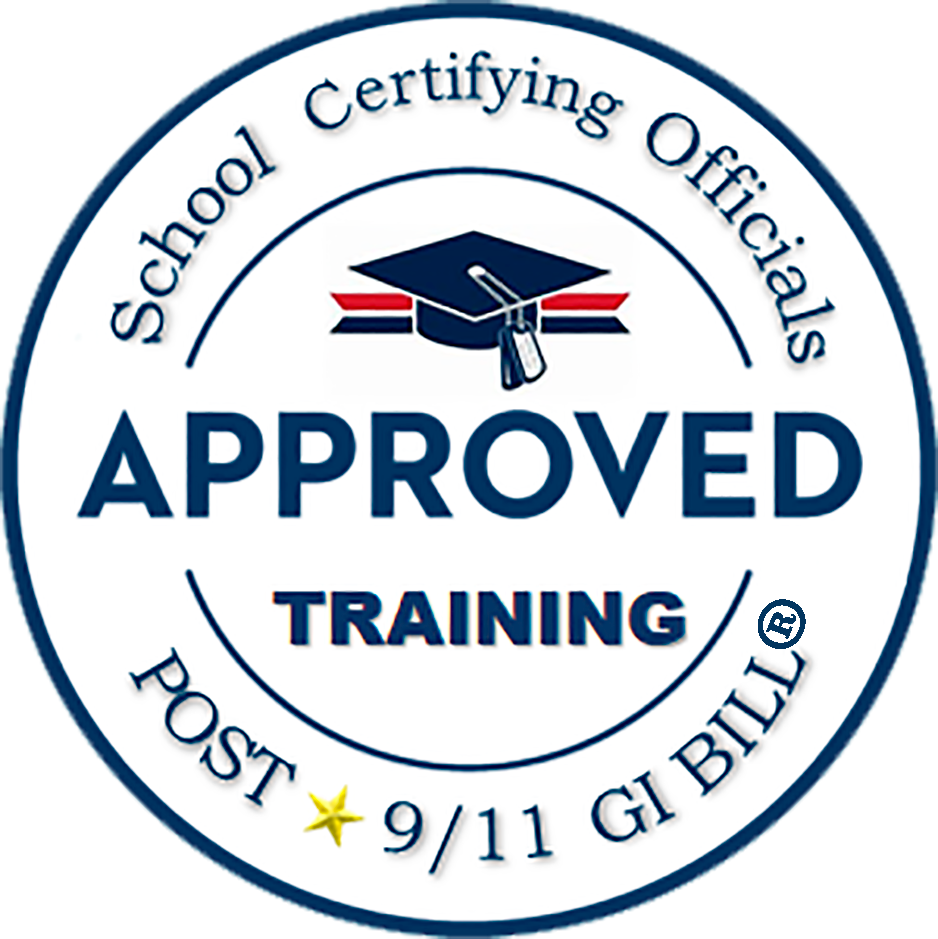 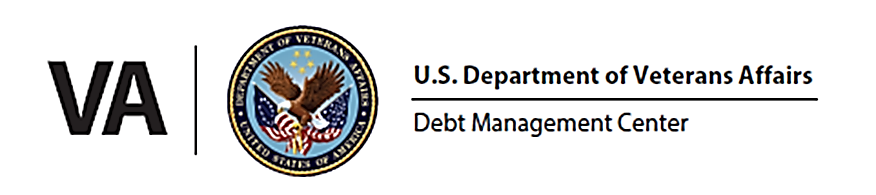 17
Outreach and Updates
VSO, SCO and Veteran emails (VetResources, VA Benefits Newsletter)

Borne the Battle Podcast

VAntage Point Blog
VA launches user-friendly online financial status report form for VBA debts
VA social media
Did you know VA has a social media directory?

Press releases
February 2, 2021: VA Establishes new Threshold for Reporting Benefit and Medical debt
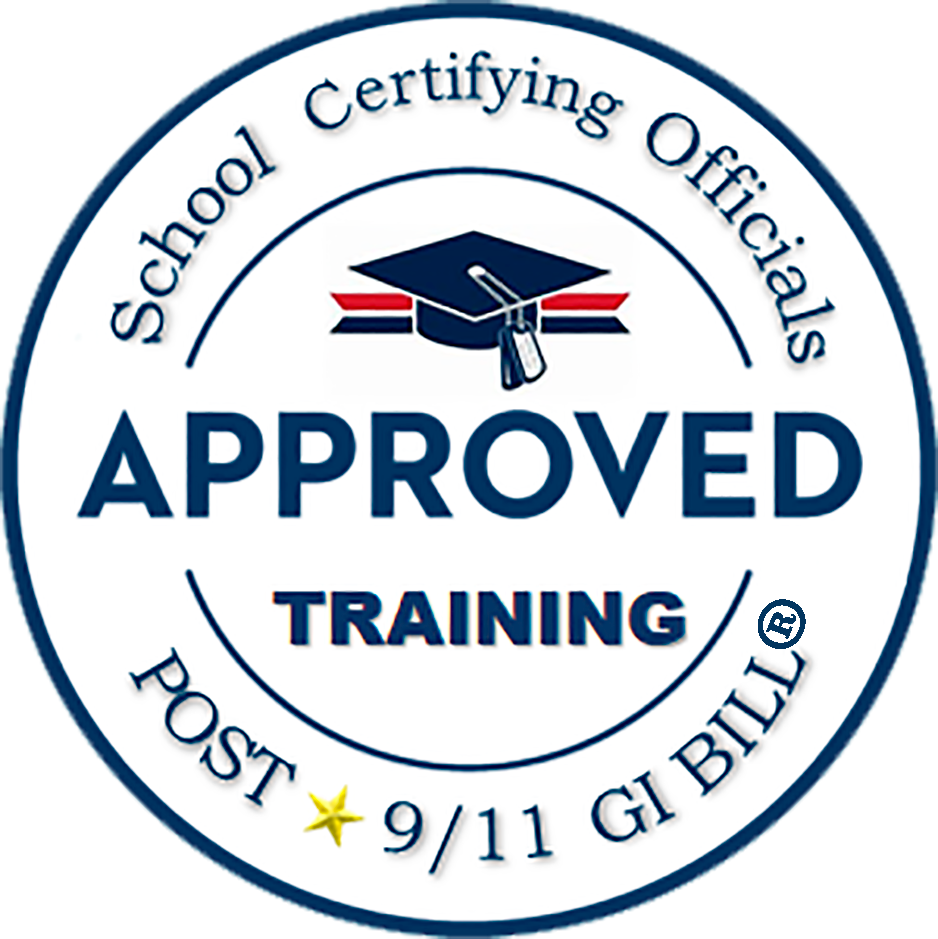 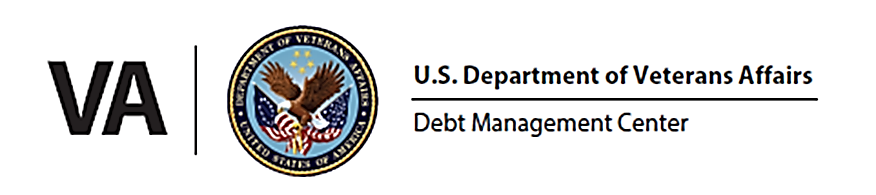 18
DMC School Official Debt Line
833-720-2574 (international 612-843-6508)

Use for questions on Post 9/11 GI Bill Tuition and Fees debts such as:
Term dates for a debt
Confirm a payment was received
Confirm an outstanding balance
Assistance with an online payment

Disputes regarding the existence or amount of the debt should be sent via https://ask.va.gov/ (Select category: “Veterans Affairs-Debt” and topic: “A School Official”)
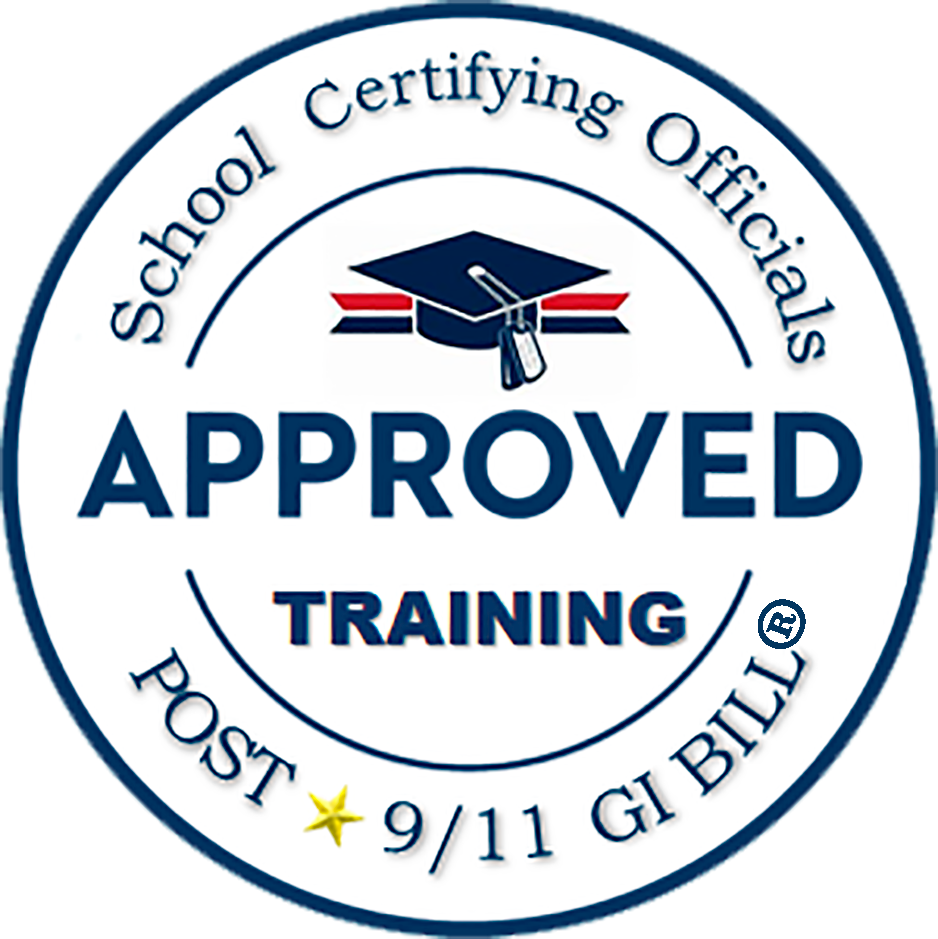 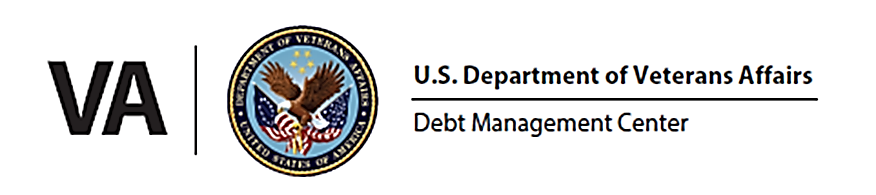 19
School Debt Collection Process
DMC sends Notice of Indebtedness letters, monitors accounts, and advises debtor of any delinquency, including the requirement to refer their account to Treasury
If DMC receives payment, next collection letter is deferred
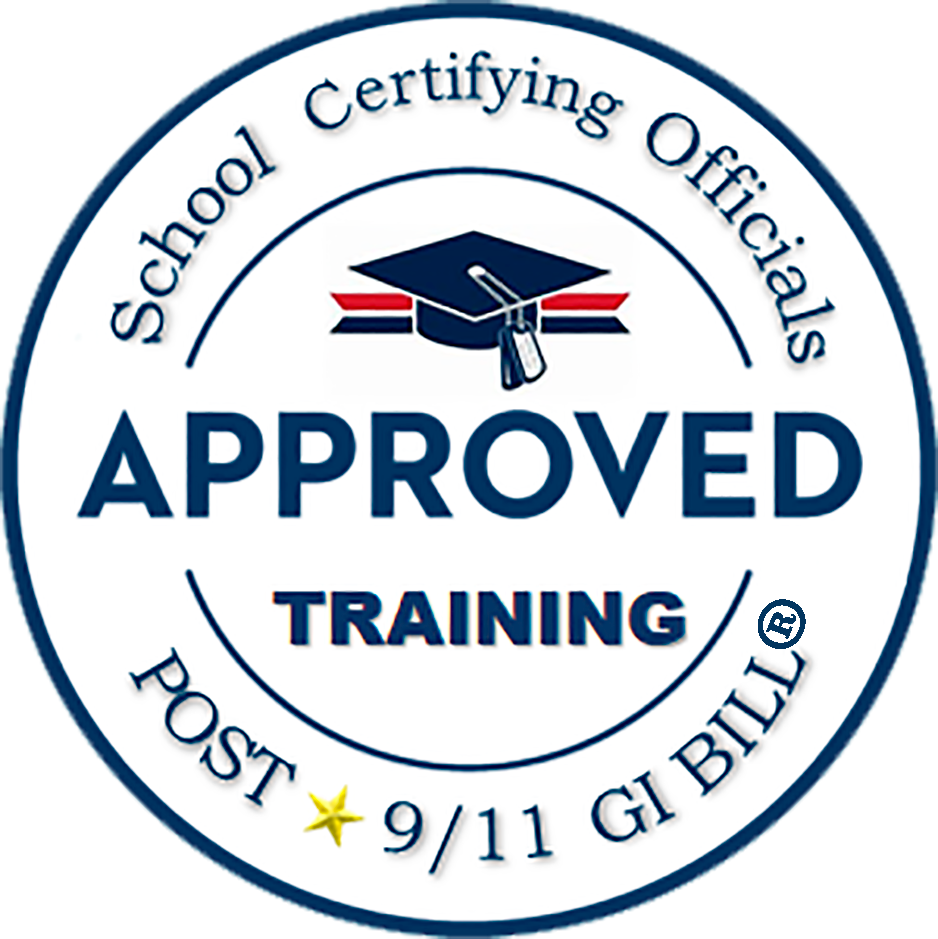 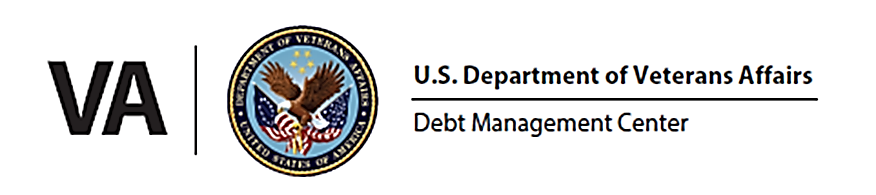 20
Notification Letters
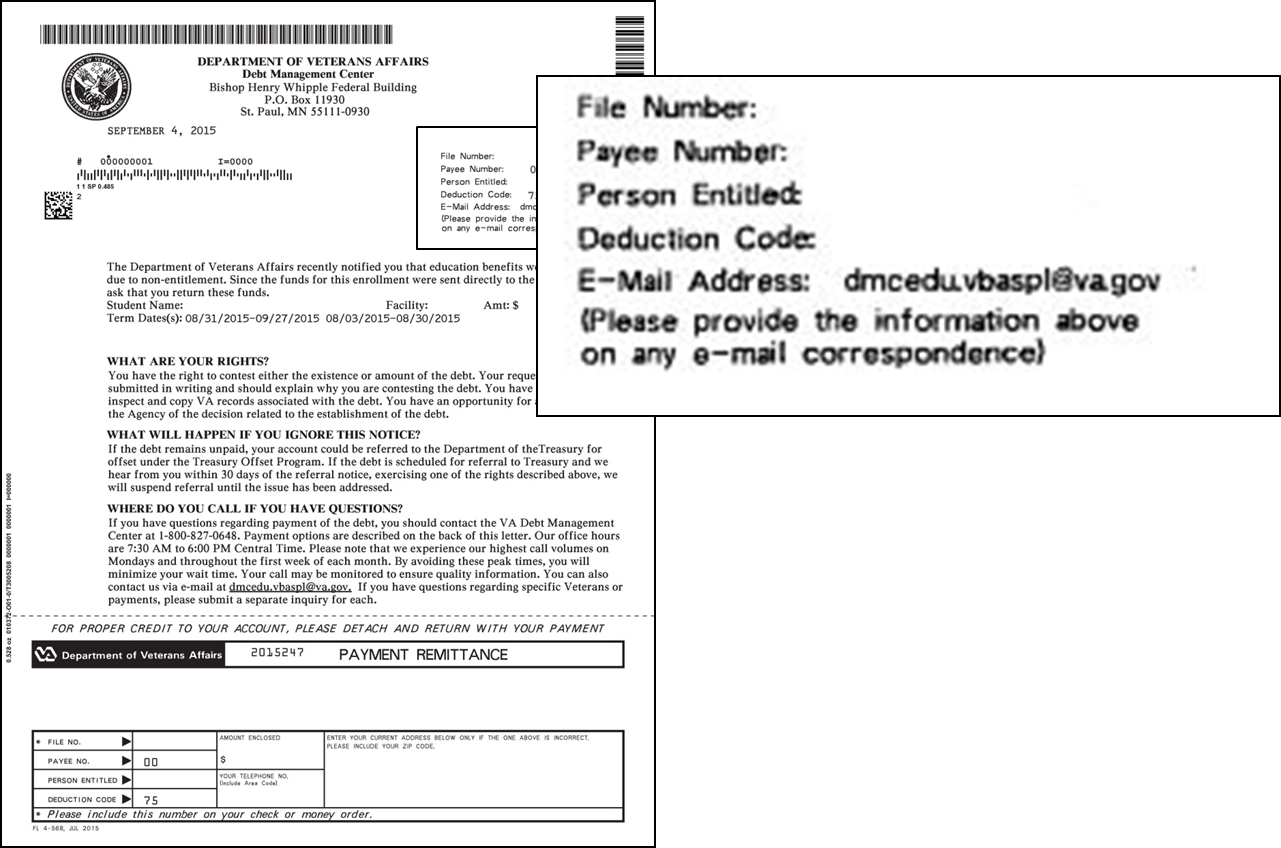 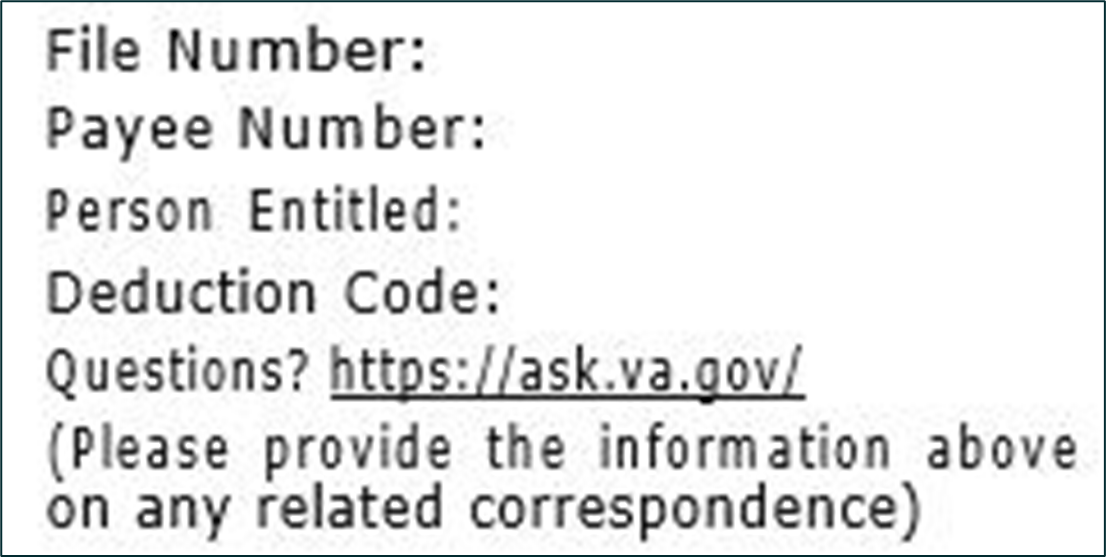 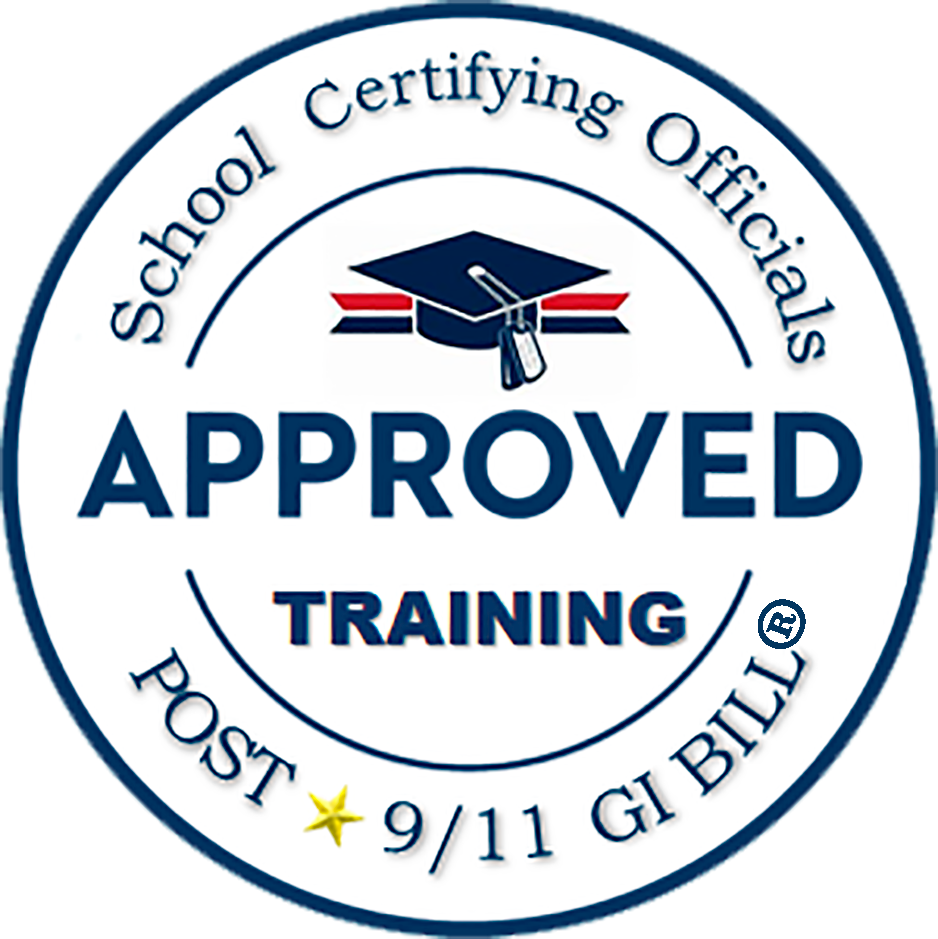 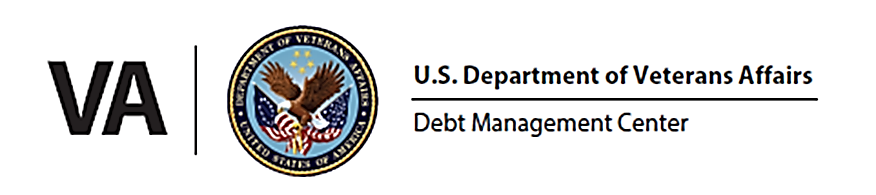 21
When does DMC refer a debt to the Department of Treasury?

30 days after the third letter is sent
60 days after the third letter is sent
90 days after the third letter is sent
120 days after the third letter is sent
KNOWLEDGE
CHECK
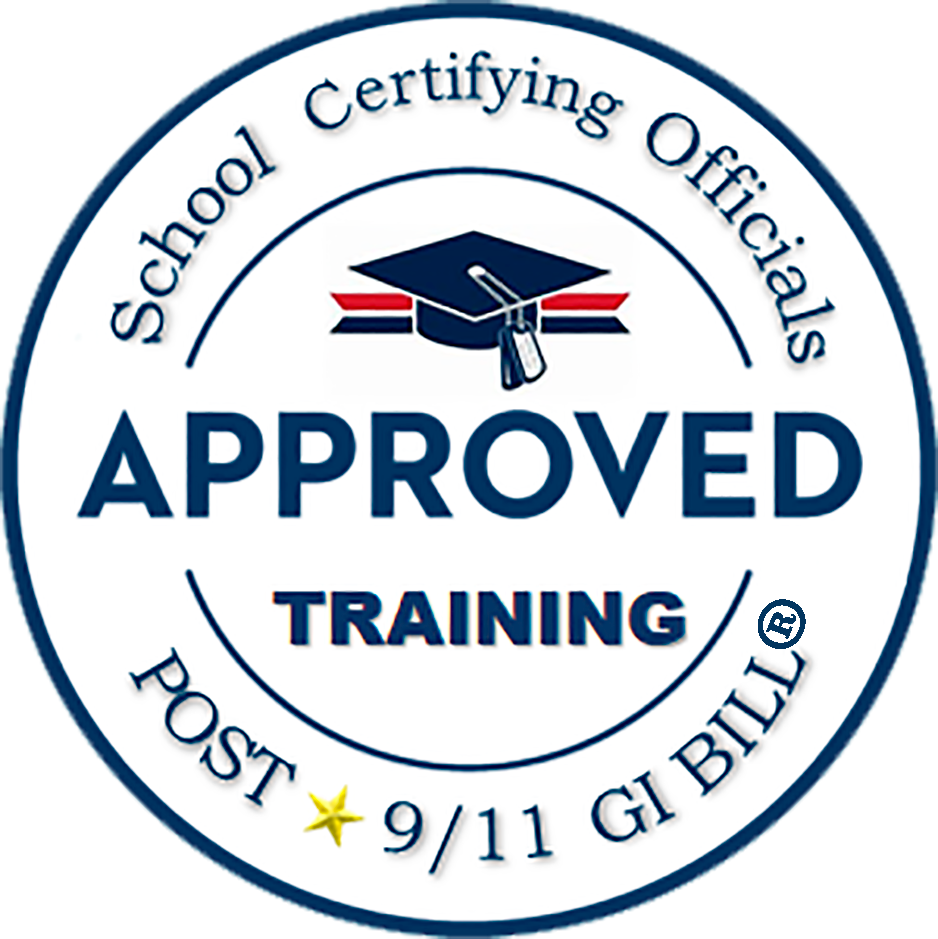 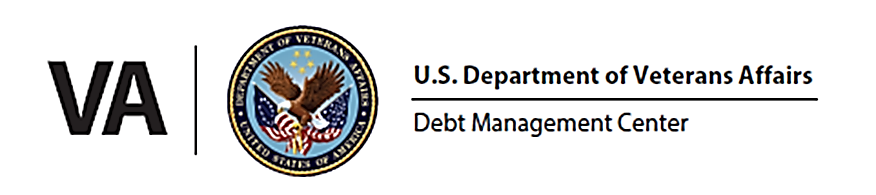 22
When does DMC refer a debt to the Department of Treasury?

30 days after the third letter is sent
b. 60 days after the third letter is sent
90 days after the third letter is sent
120 days after the third letter is sent
KNOWLEDGE
CHECK
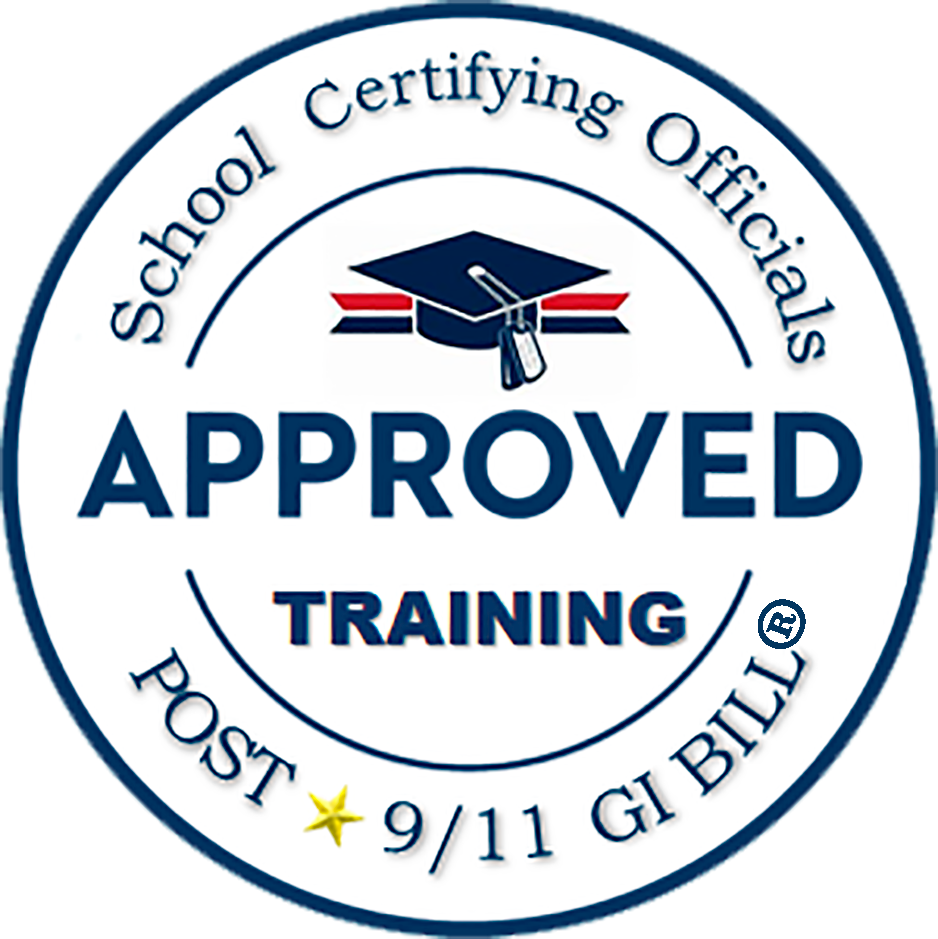 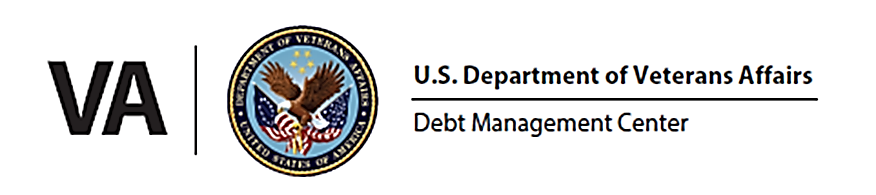 23
School Options
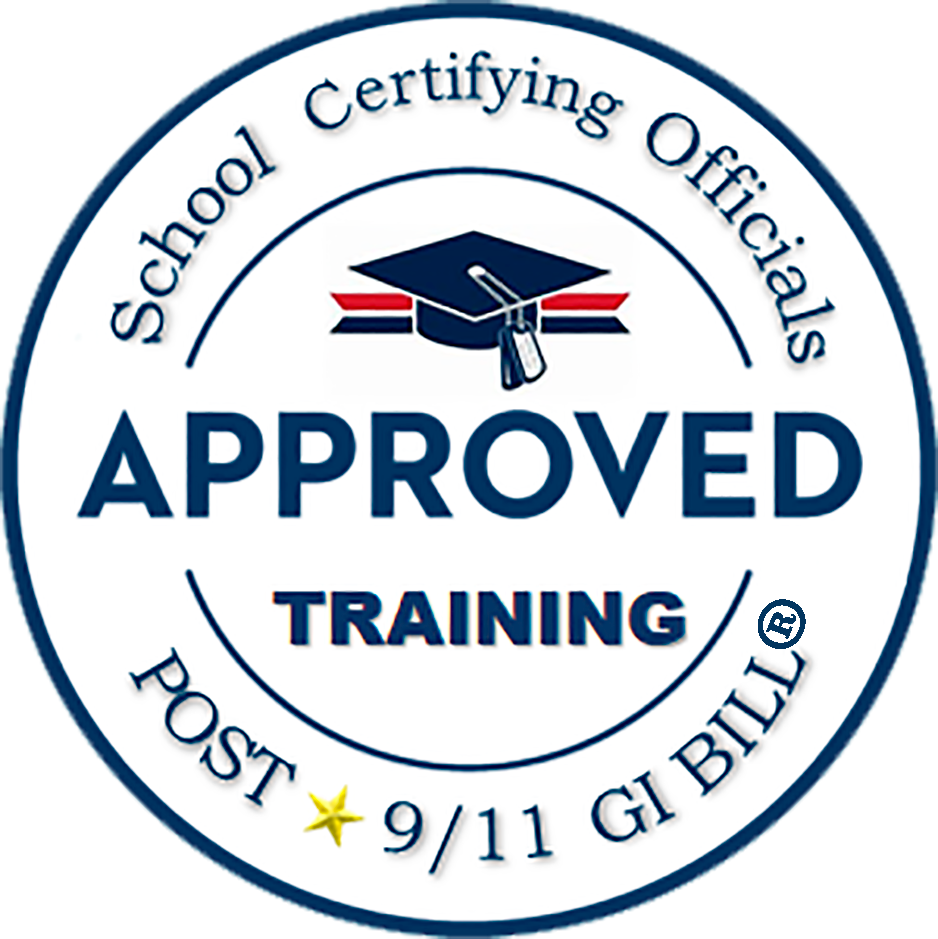 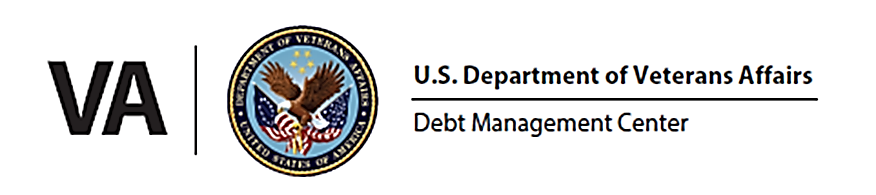 24
Ask VA (AVA) for School Inquiries
All school inquiries and disputes should be submitted using AVA (https://ask.va.gov/)

Select “Veterans Affairs- Debt” as the category and “A School Official” as the topic

Under “My inquiry is” select “On behalf of a Veteran”- this enables you to select School Certifying Official or Other (Business) under relationship to Veteran

You must log in to receive a response that receives specific debt information
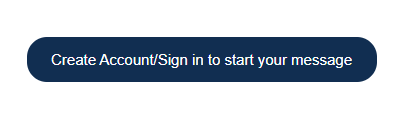 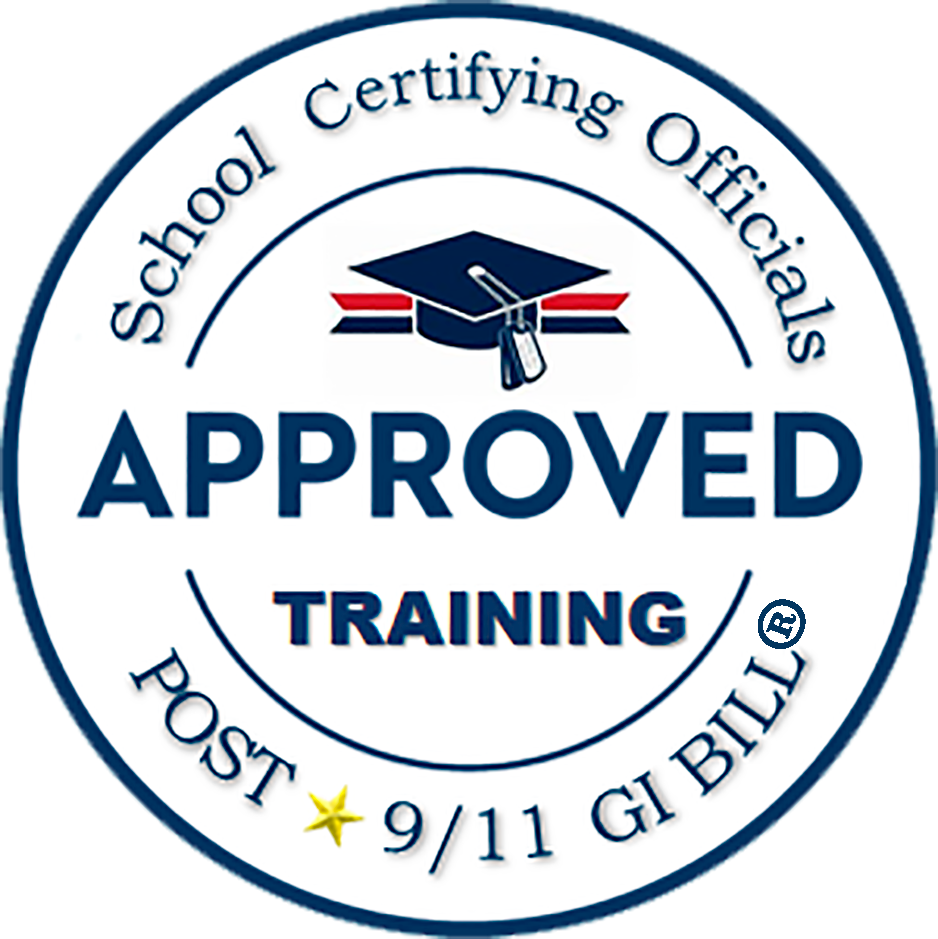 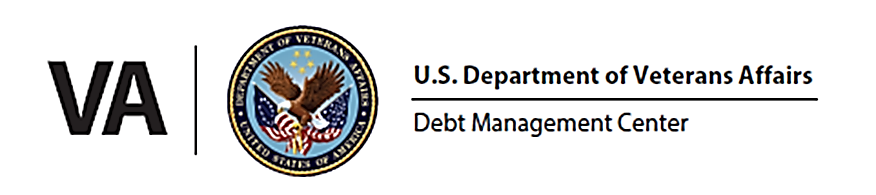 25
Ask VA (AVA) for School Inquiries
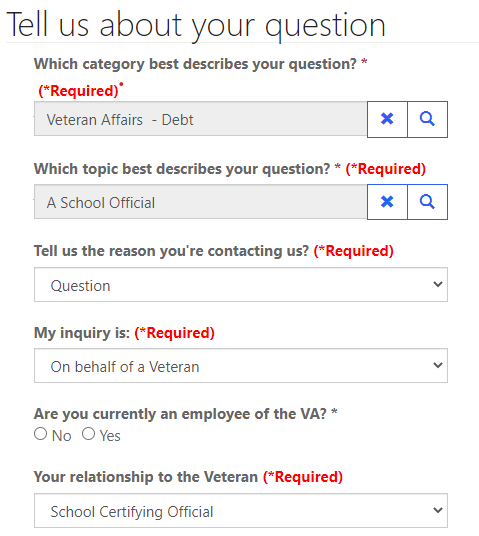 Veterans Affairs- Debt
A School Official
Question
On behalf of a Veteran
School Certifying Official
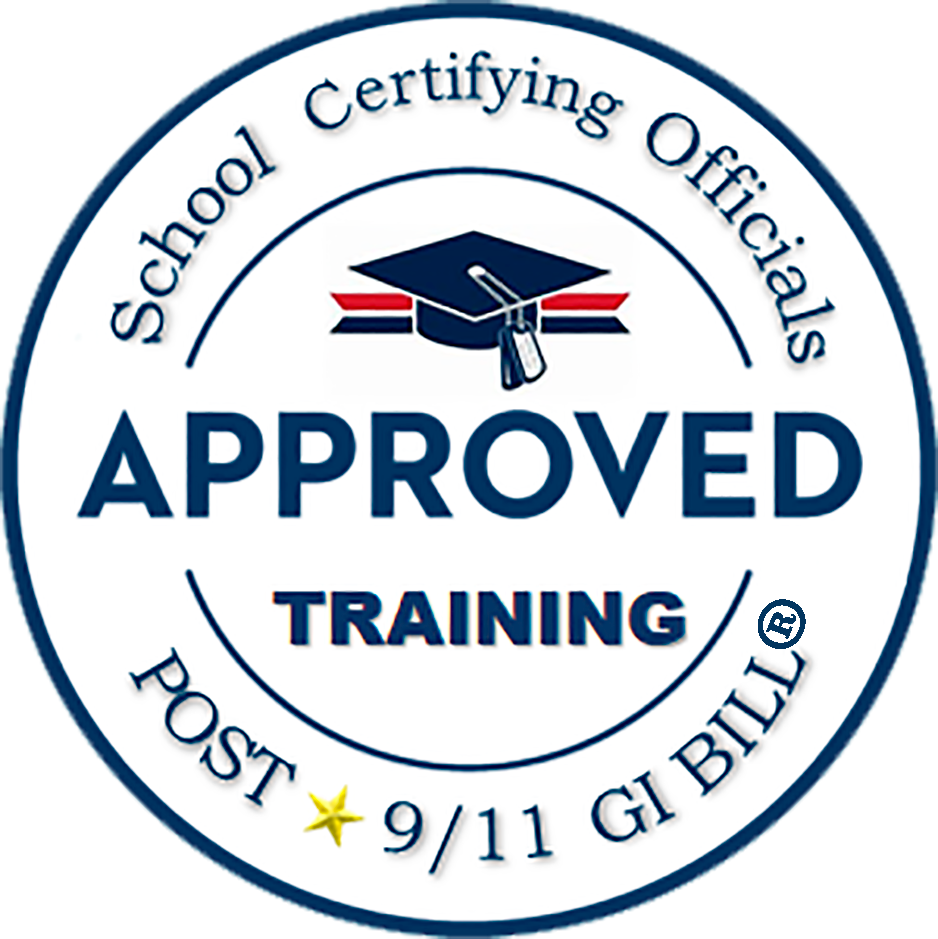 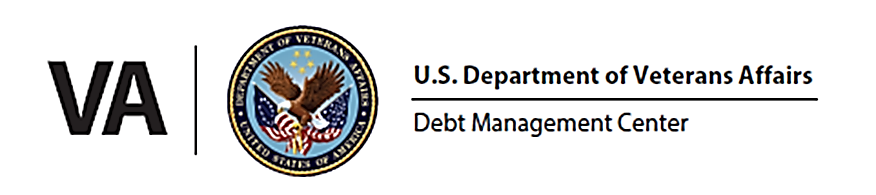 26
Tips for School Inquiries
When submitting disputes and inquiries via AVA, please include:

One inquiry per student

Identifying information for the student

School name and facility code

Debt amount

Supporting details (front and back of cashed check, when was updated certification sent, etc.)
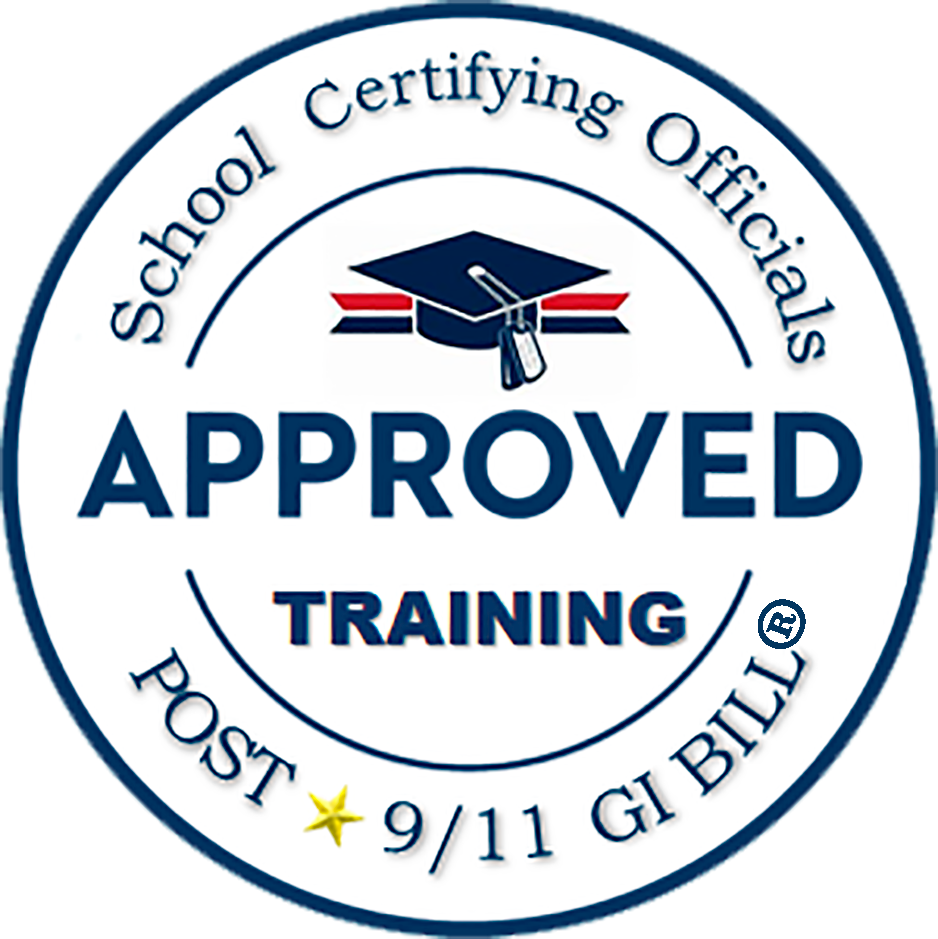 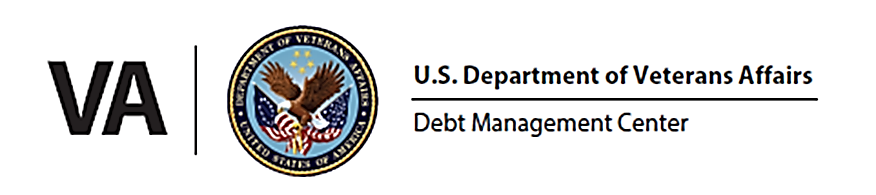 27
Which of the following is not an option for schools regarding a debt?

Pay in full
Compromise
Request a waiver of the debt
Dispute the debt
KNOWLEDGE
CHECK
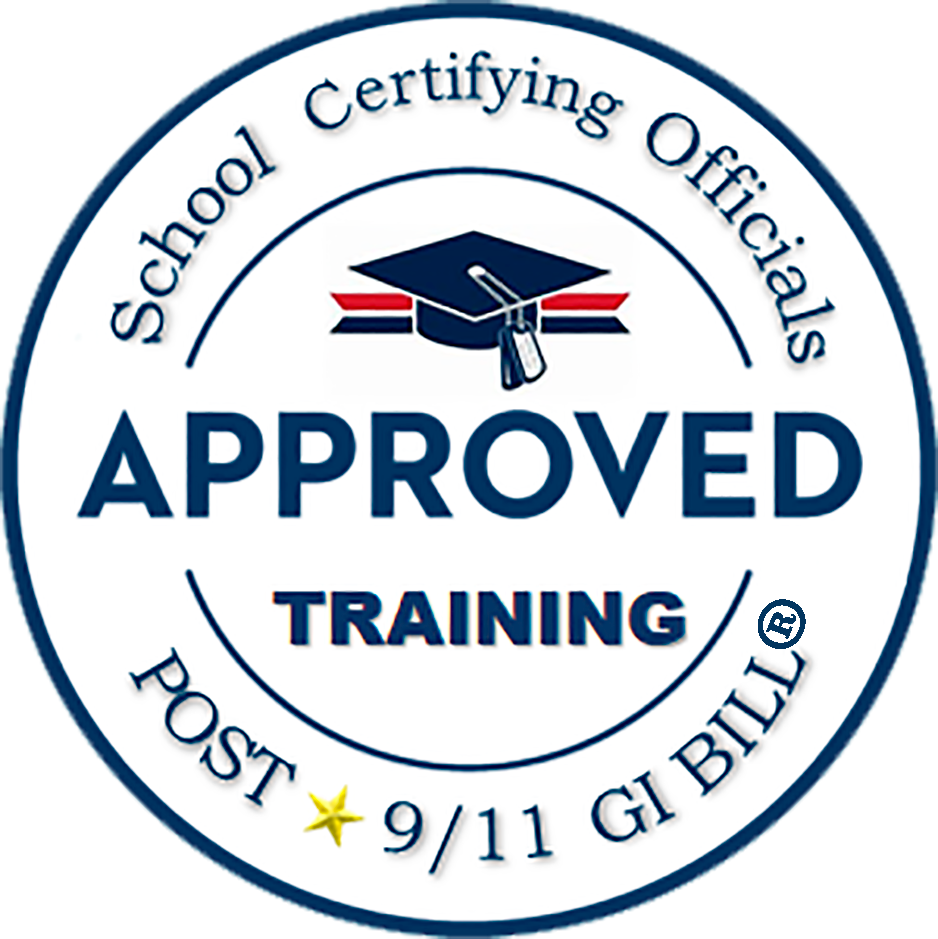 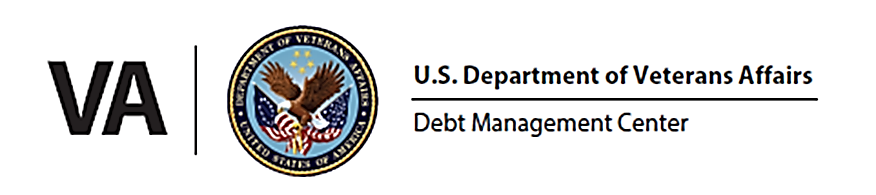 28
Which of the following is not an option for schools regarding a debt?

Pay in full
Compromise
c. Request a waiver of the debt
Dispute the debt
KNOWLEDGE
CHECK
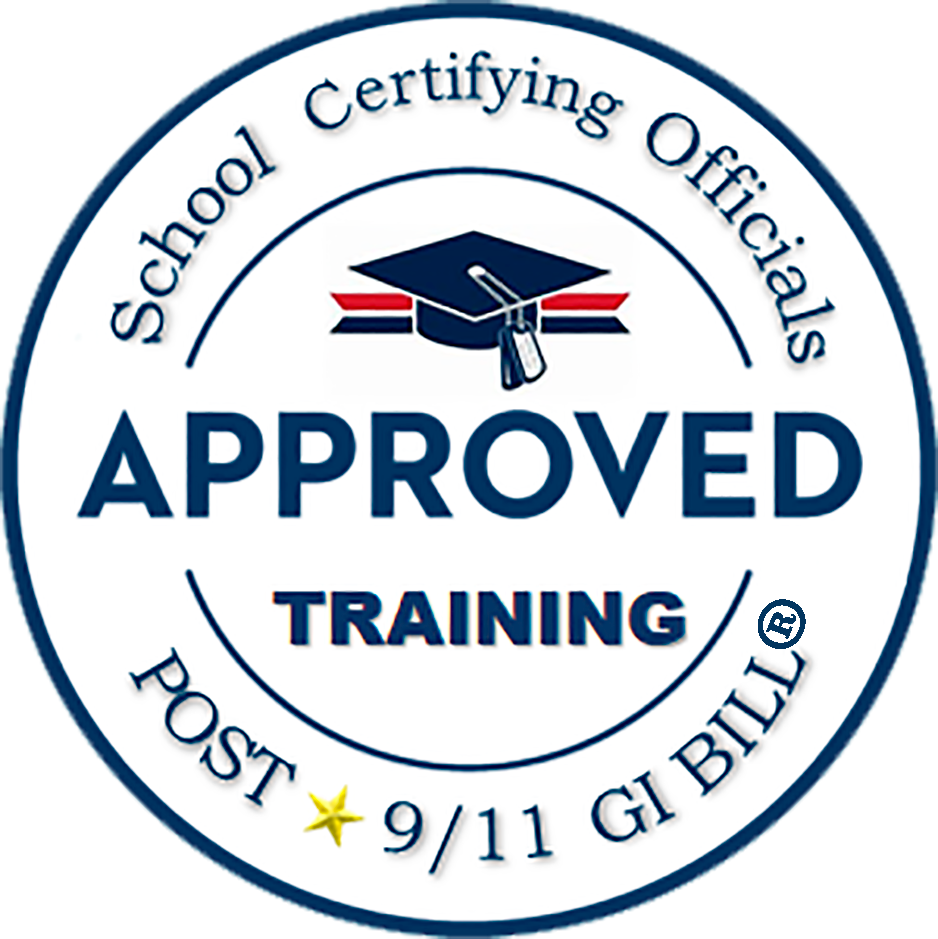 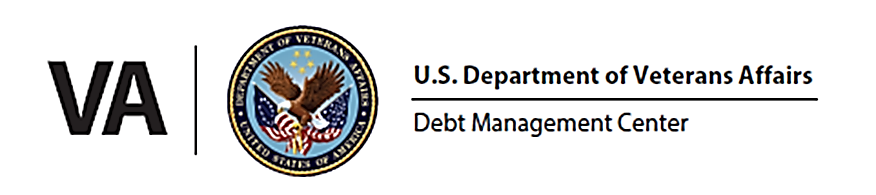 29
Student Options
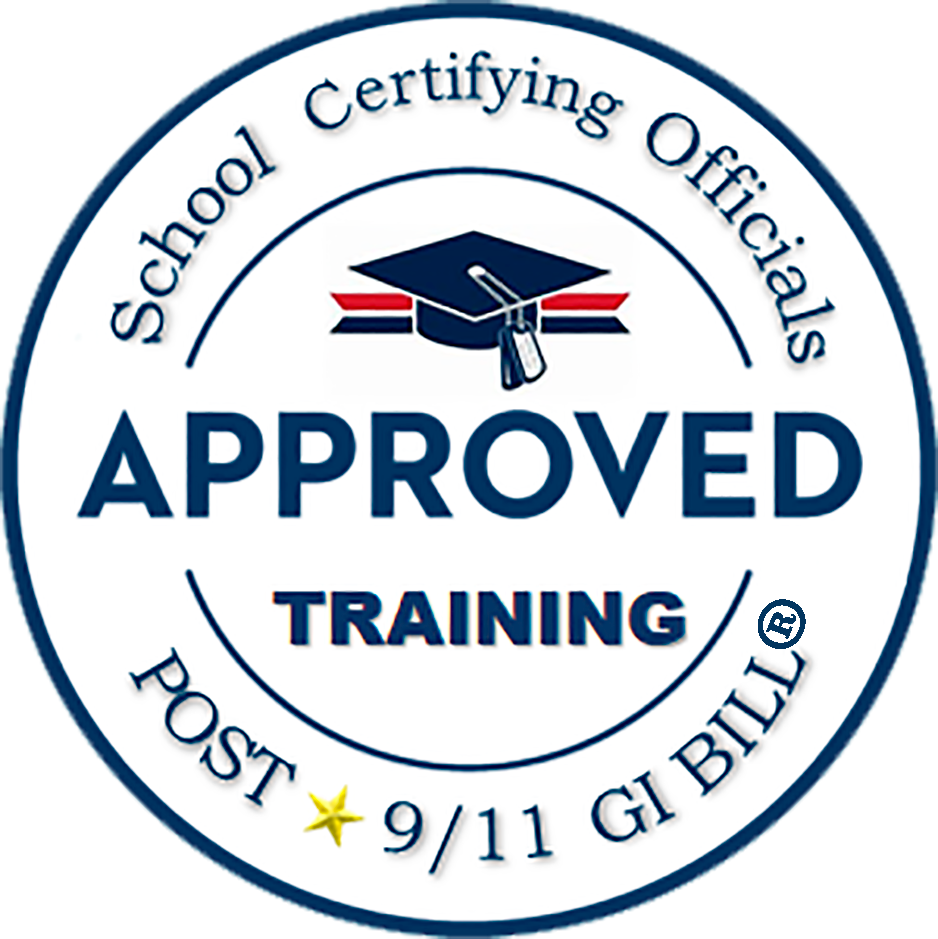 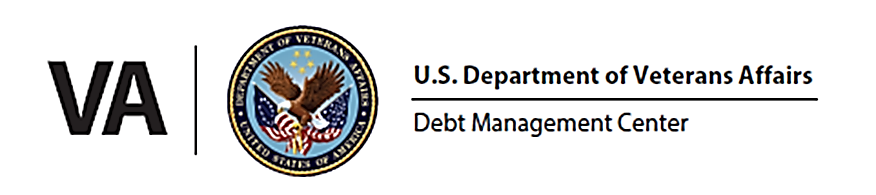 30
What actions can a student take if he or she incurs a debt

Pay in full
Request a waiver of the debt
Compromise
Set up a payment plan
All of the above
KNOWLEDGE
CHECK
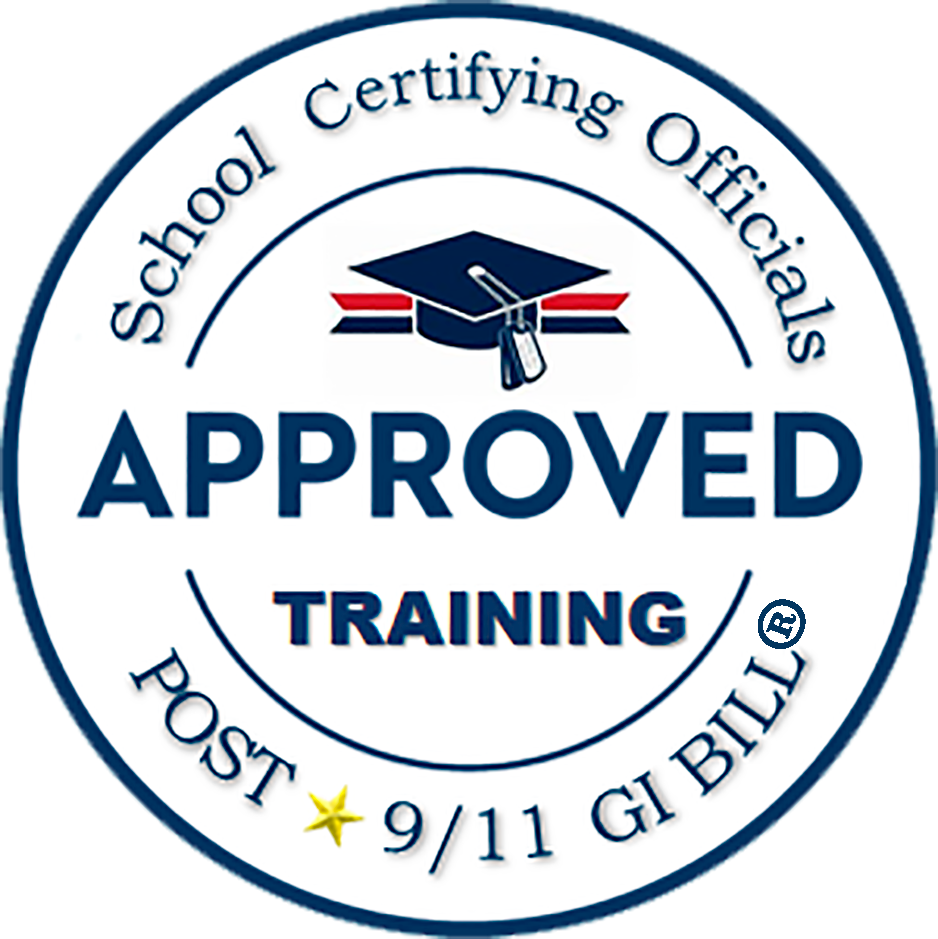 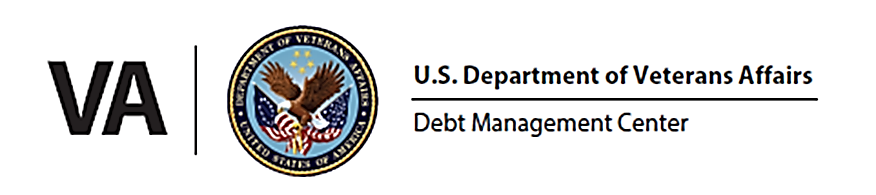 31
What actions can a student take if he or she incurs a debt

Pay in full
Request a waiver of the debt
Compromise
Set up a payment plan
e. All the above
KNOWLEDGE
CHECK
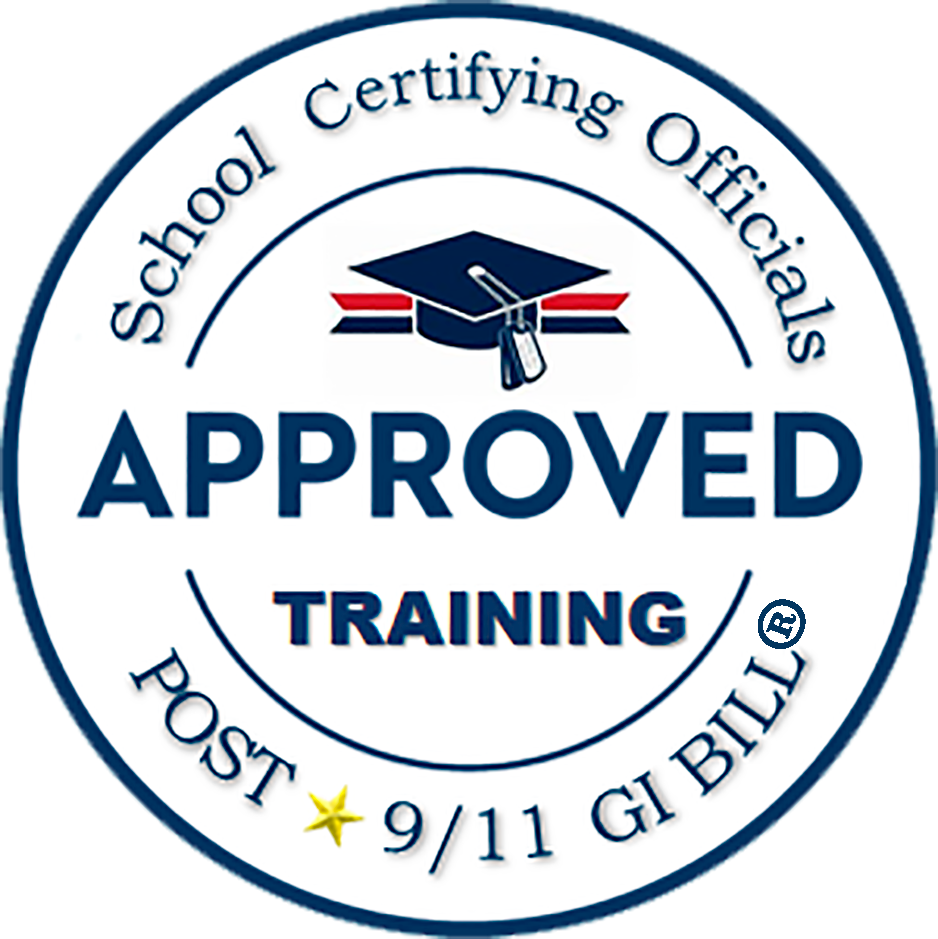 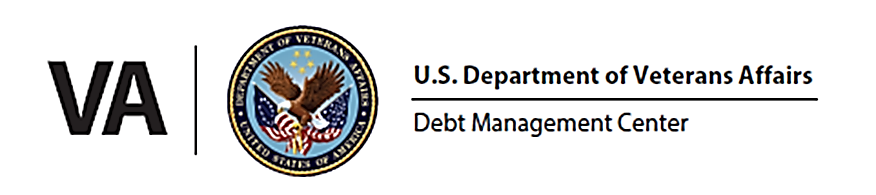 32
How to Pay a Debt
Pay by check: mail the check, payment coupon(s) and/or letter to:
VA Debt Management Center
Bishop Henry Whipple Federal Building
P.O. Box 11930
St. Paul, MN  55111-0930

Pay online: www.pay.va.gov   

Check SCO handbook for other options
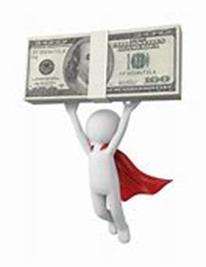 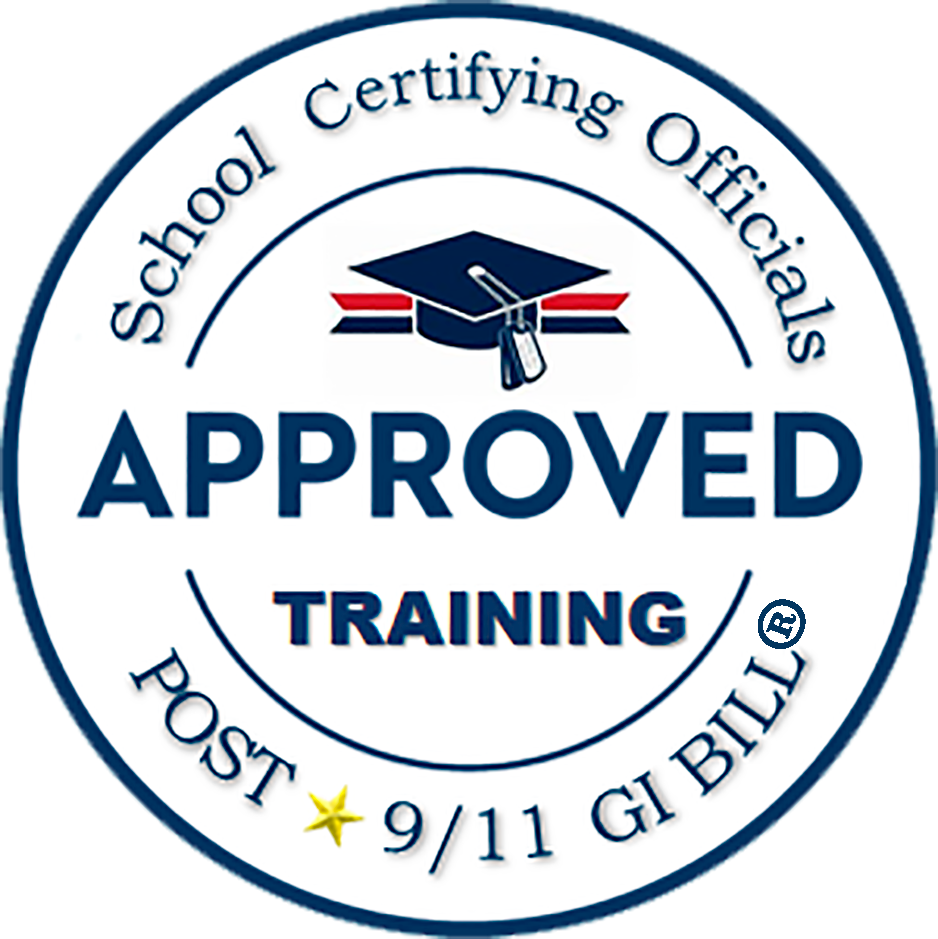 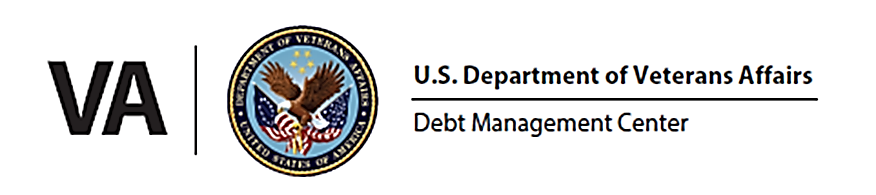 33
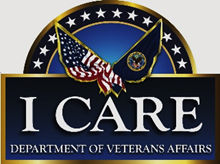 Toolbox
Reduced repayment plans
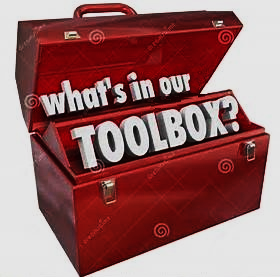 Expedite hardship refunds
Temporarily suspend offset
Prioritize waiver requests
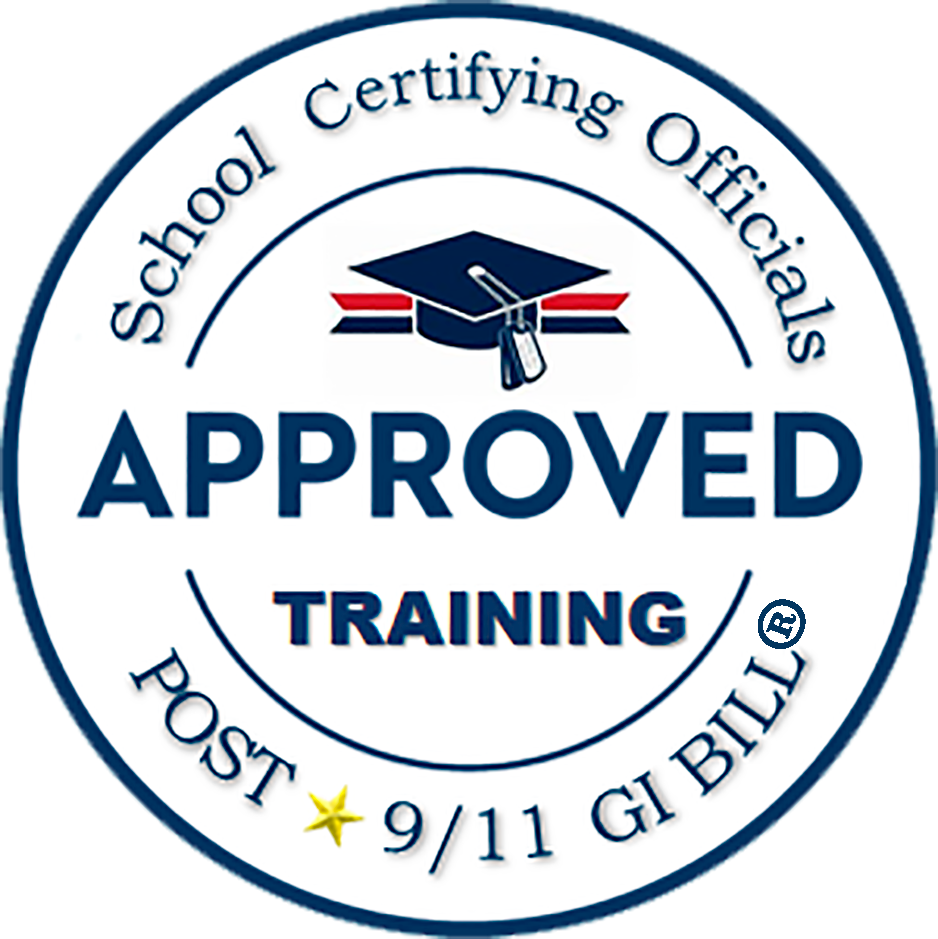 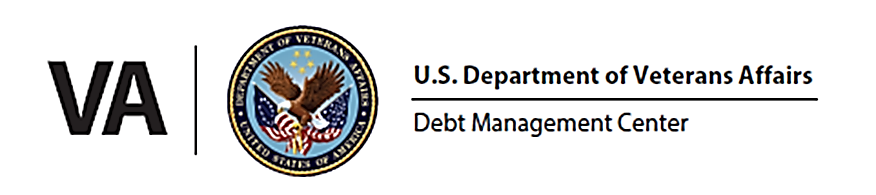 34
Federal Debt Collection Laws
The Debt Collection Act of 1982
Authority for collection by administrative offset

 The Debt Collection Improvement Act (DCIA) of 1996
Agencies required to refer delinquent non-tax debts to the Department of Treasury at 180 days

Digital Accountability and Transparency Act (DATA) of 2014
Changed referral requirement for delinquent non-tax debts from 180 days to 120 days
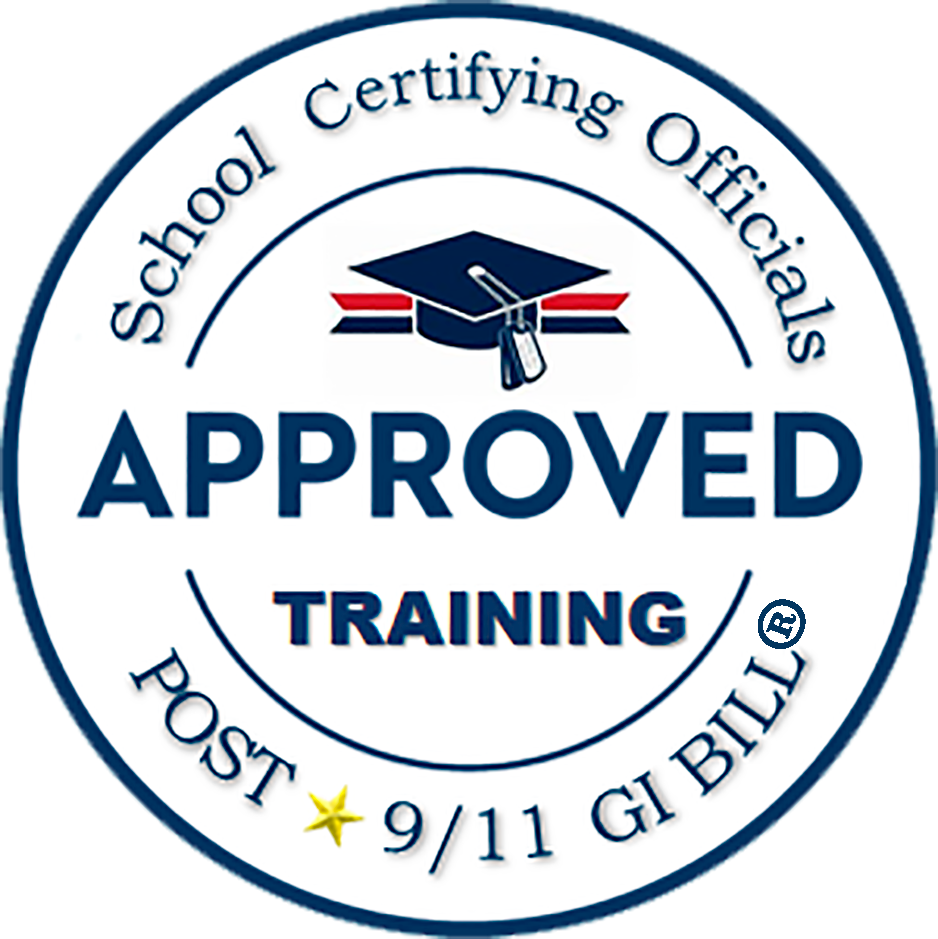 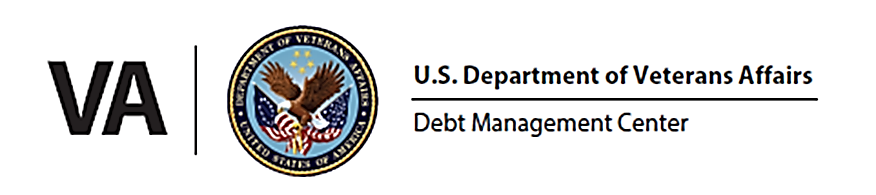 35
Treasury Overview Debt Collection Tools
Treasury has two main programs for student and school debt collection
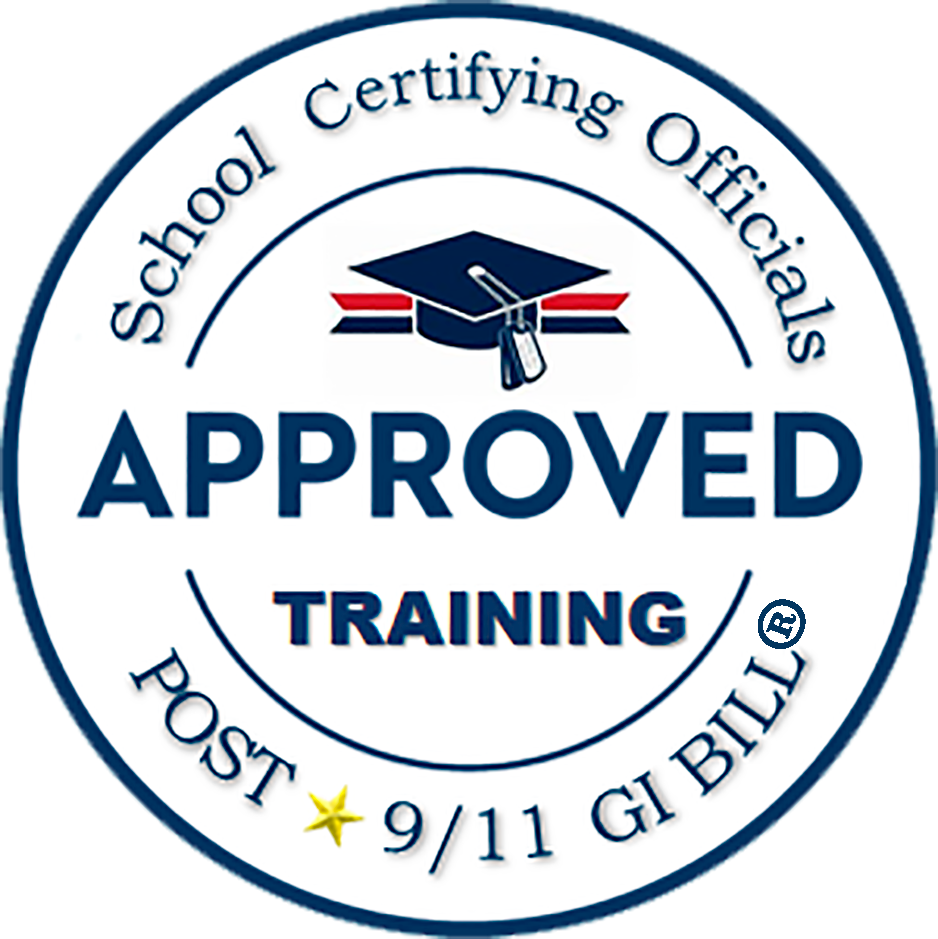 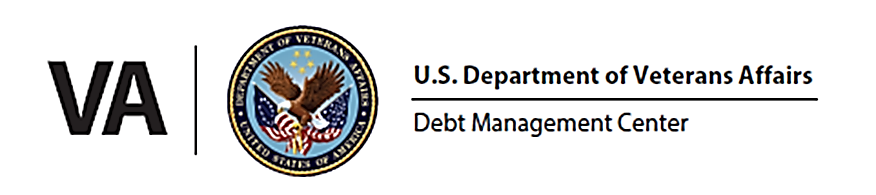 36
How to Contact TOP
Schools may contact TOP by calling the TOP Call Center:
  1-800-304-3107
In order to provide you with information about an offset, Treasury will need to know: 
The caller’s name, department and job title.  The job title will need to indicate a need-to-know position
At least one of the following:
date of the payment 
amount of the original payment 
amount of the offset

Make sure to obtain the Debt Account ID related to the offset from Treasury (typically ends in 0075 for school tuition) before contacting DMC about an offset
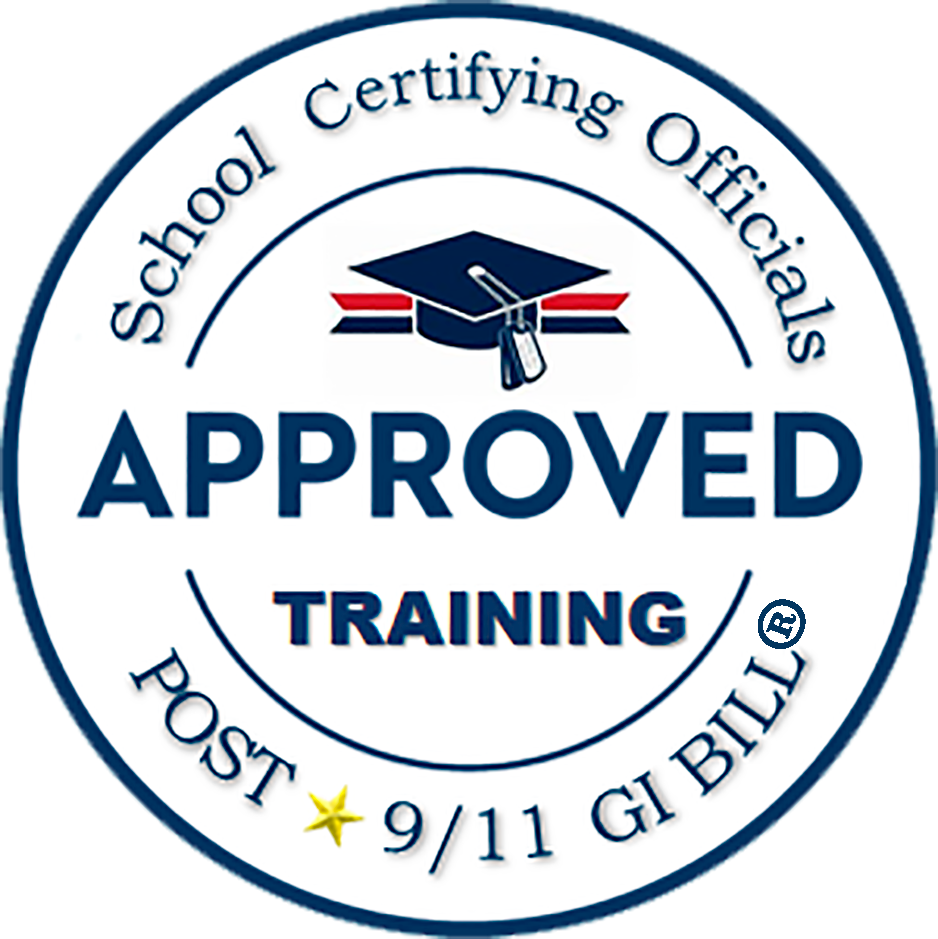 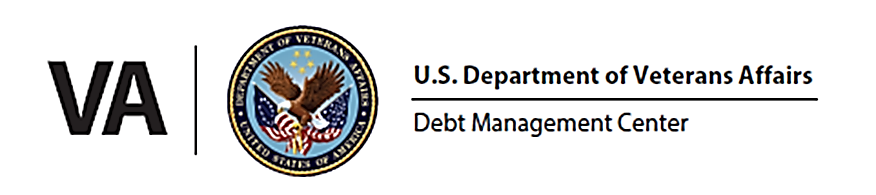 37
What are the two main programs used by the Department of Treasury to collect school and student debts?

TOP and CRA
CAIVRS and DMC
TOP and CS
None of the above
KNOWLEDGE
CHECK
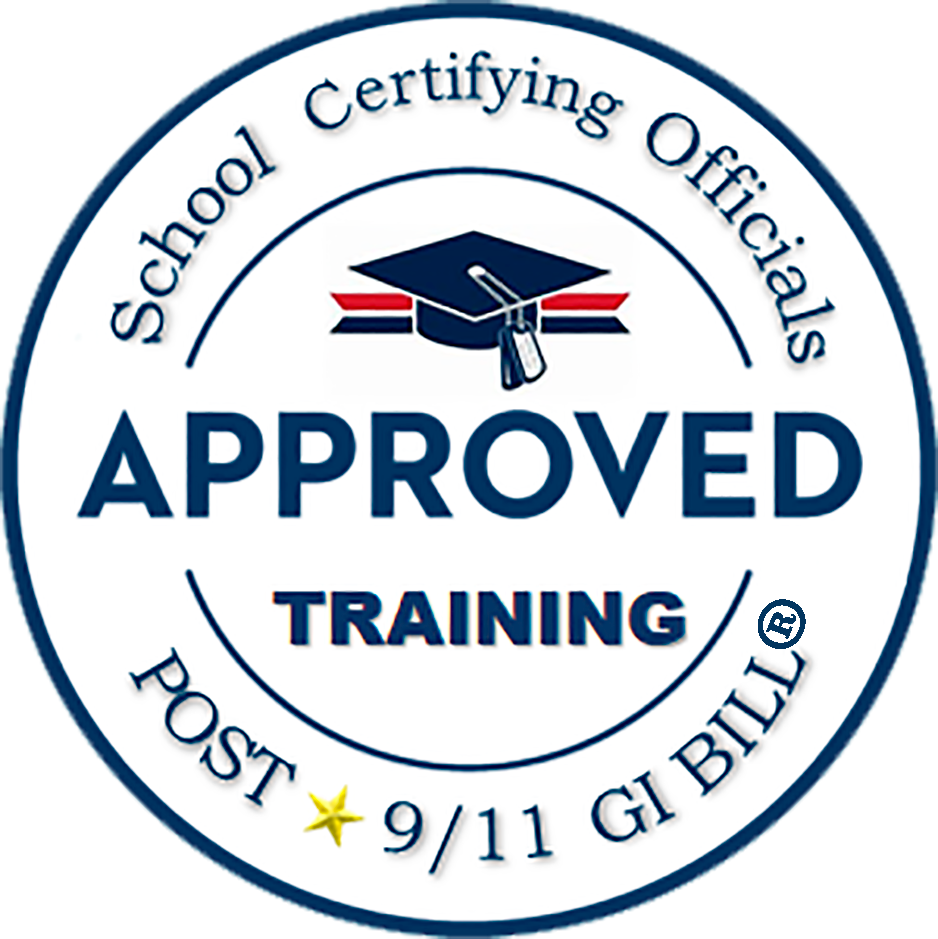 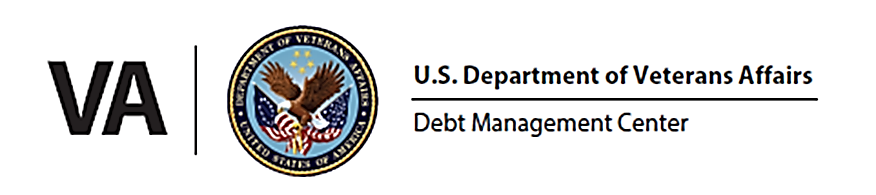 38
What are the two main programs used by the Department of Treasury to collect school and student debts?

TOP and CRA
CAIVRS and DMC
c. TOP and CS
d. None of the above
KNOWLEDGE
CHECK
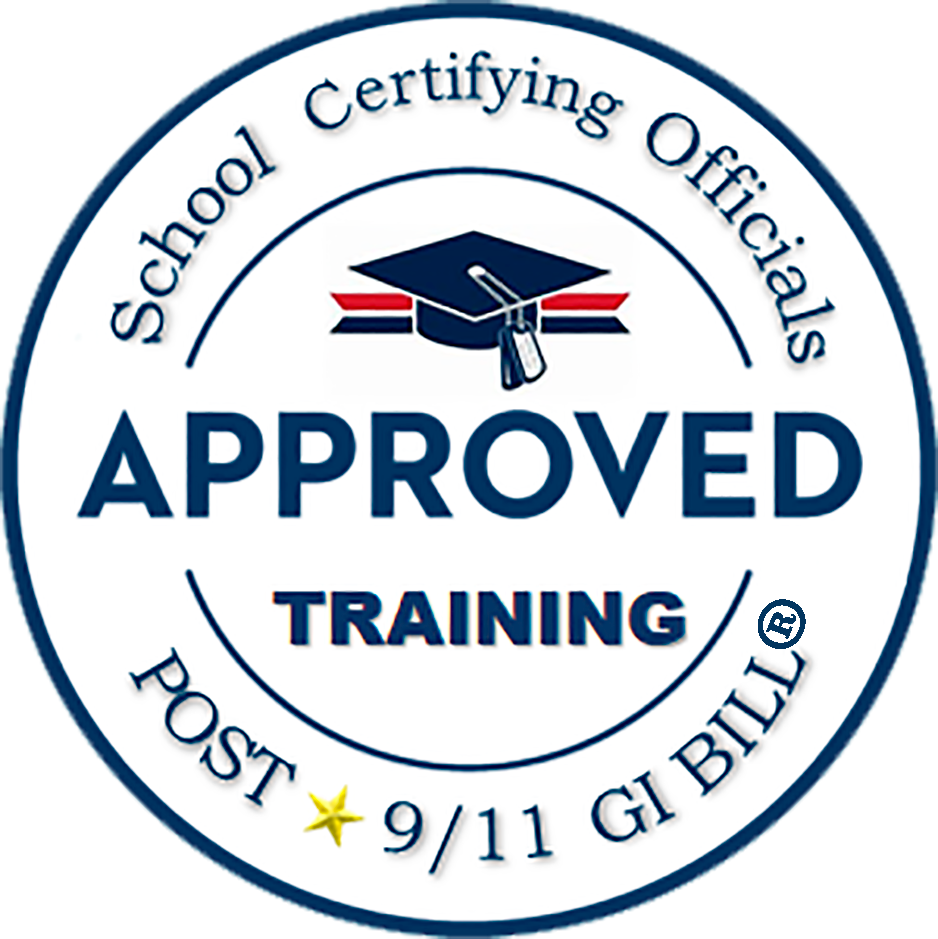 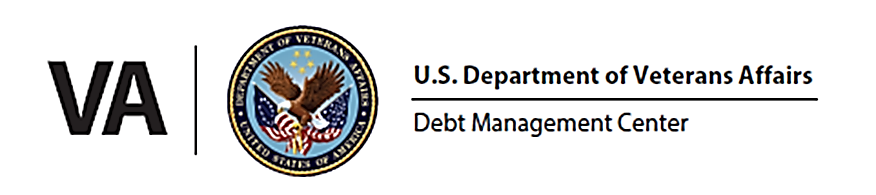 39
Become a Debt Superstar (Contact DMC)
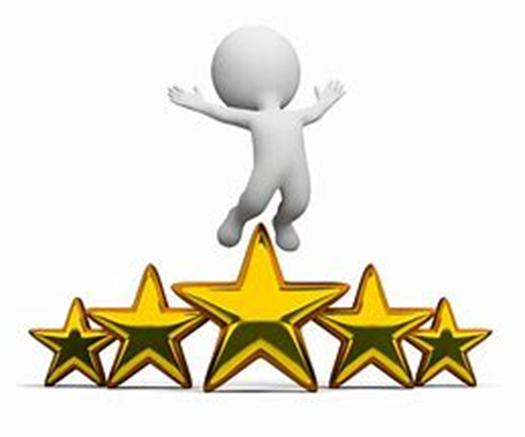 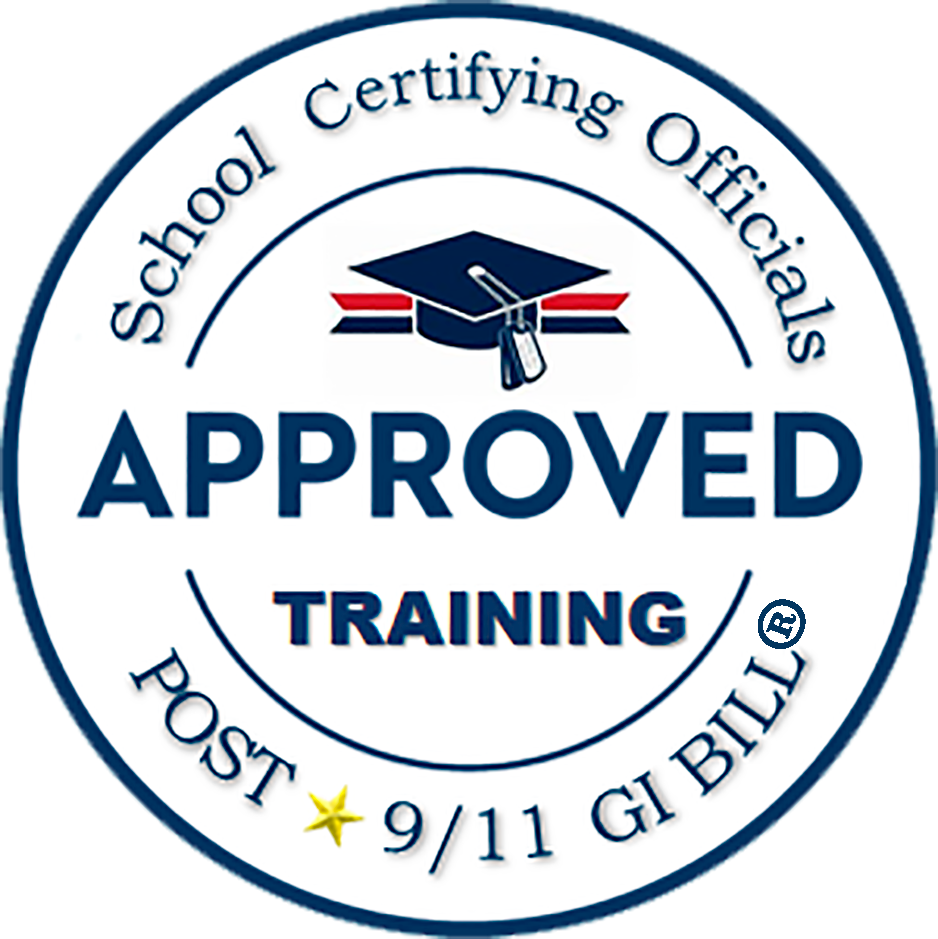 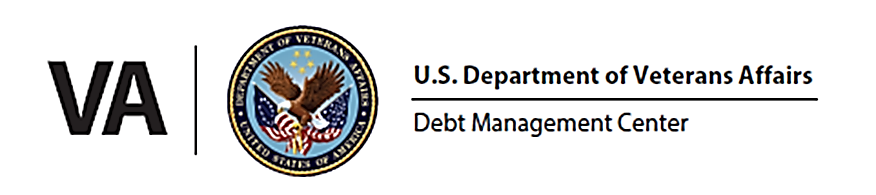 40
Issue Not Getting Resolved?
Julie Lawrence – Chief Education and External Relations 
Julie.Lawrence@va.gov 

Nicole Haselberger – Assistant Chief Education and External Relations
Nicole.Haselberger@va.gov   

Tami Dorle – Supervisory Financial Administrative Specialist 
Tamara.Dorle@va.gov 

Gary Greenwood – Management Analyst
Gary.Greenwood2@va.gov
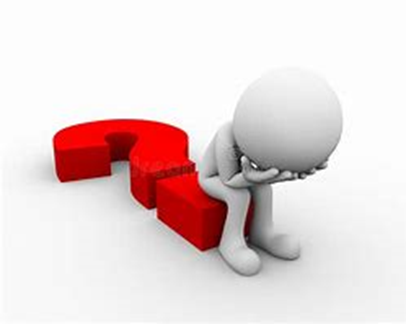 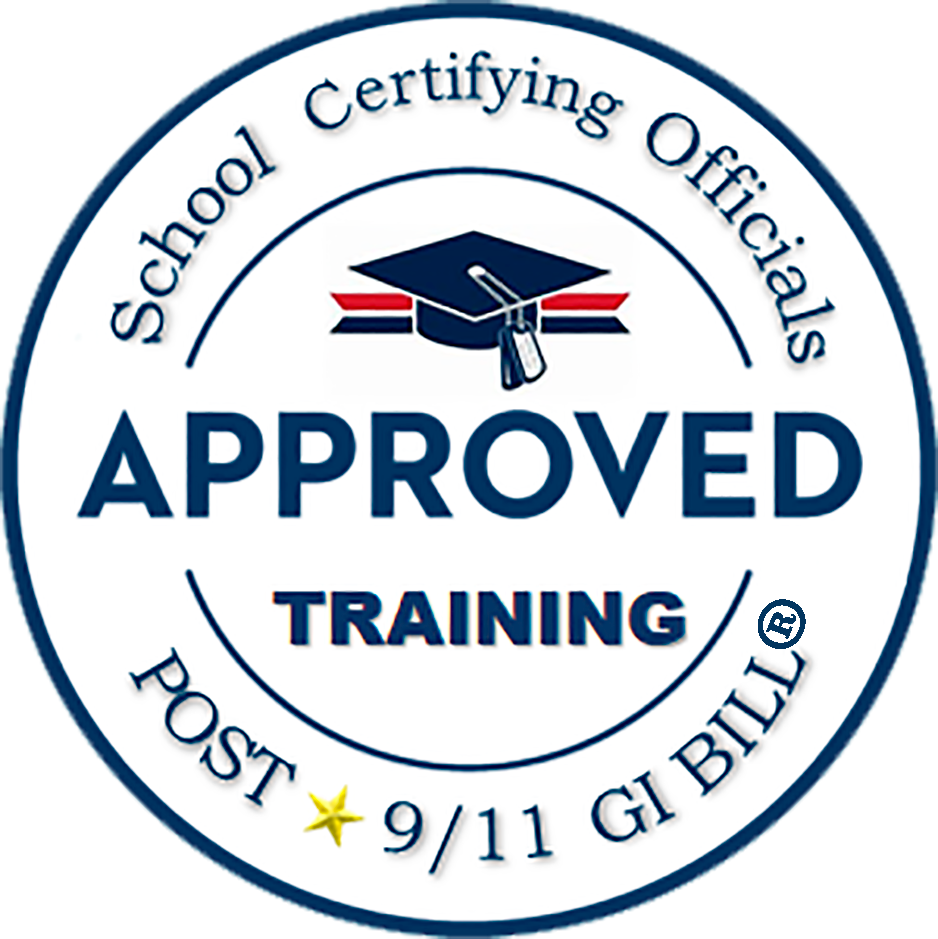 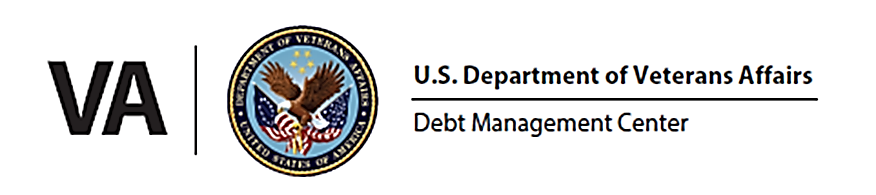 41
Summary
You should now be able to:
Provide an overview of DMC
1.
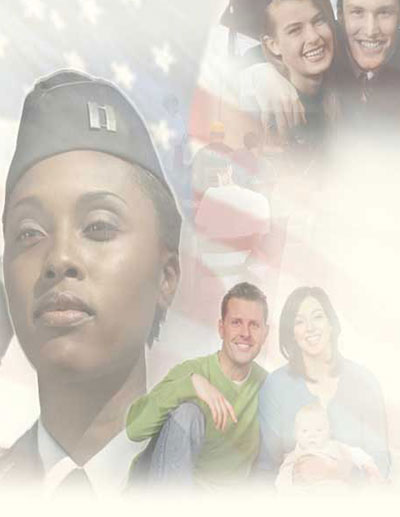 Assess why/how debts are established
2.
Define the collection processes
3.
List options to resolve a debt
4.
5.
Define risks of non-payment
Formulate responses to debt questions
6.
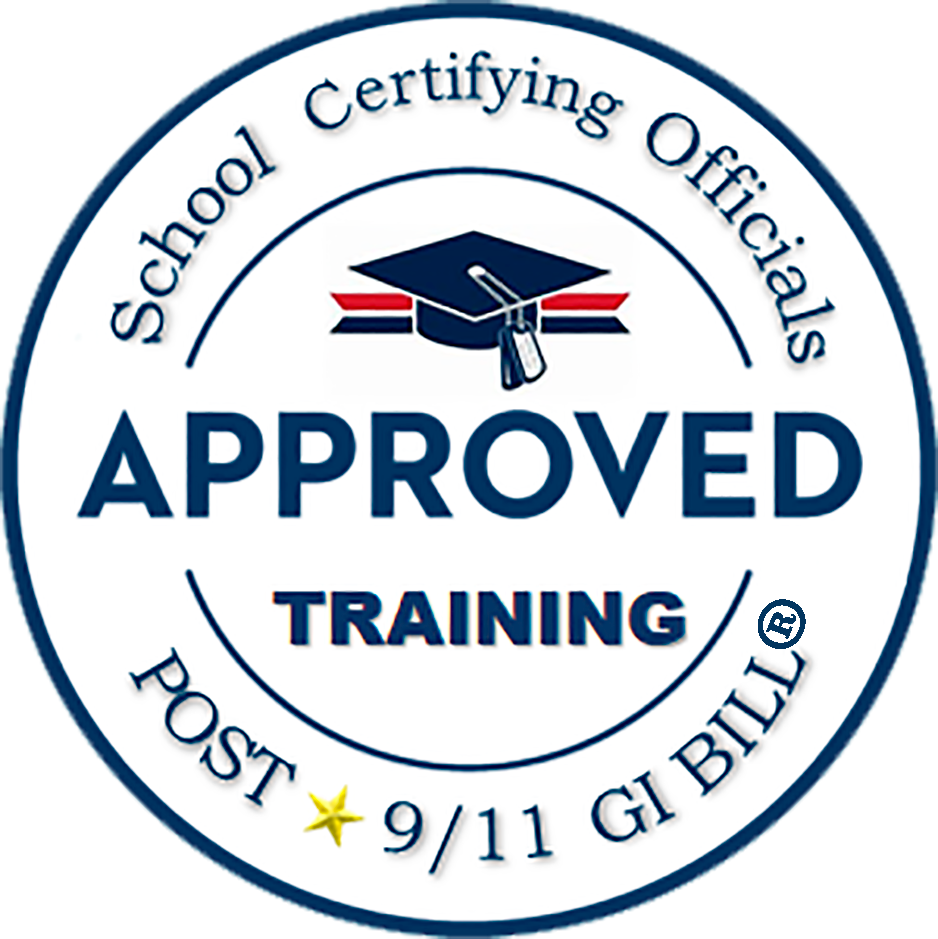 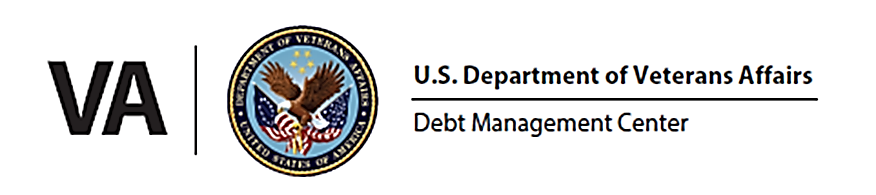 42
DMC Presentation Survey
DMC values your time and feedback on our presentation.  We would appreciate it if you’re able to complete the survey below.

https://www.surveymonkey.com/r/DMCSCO
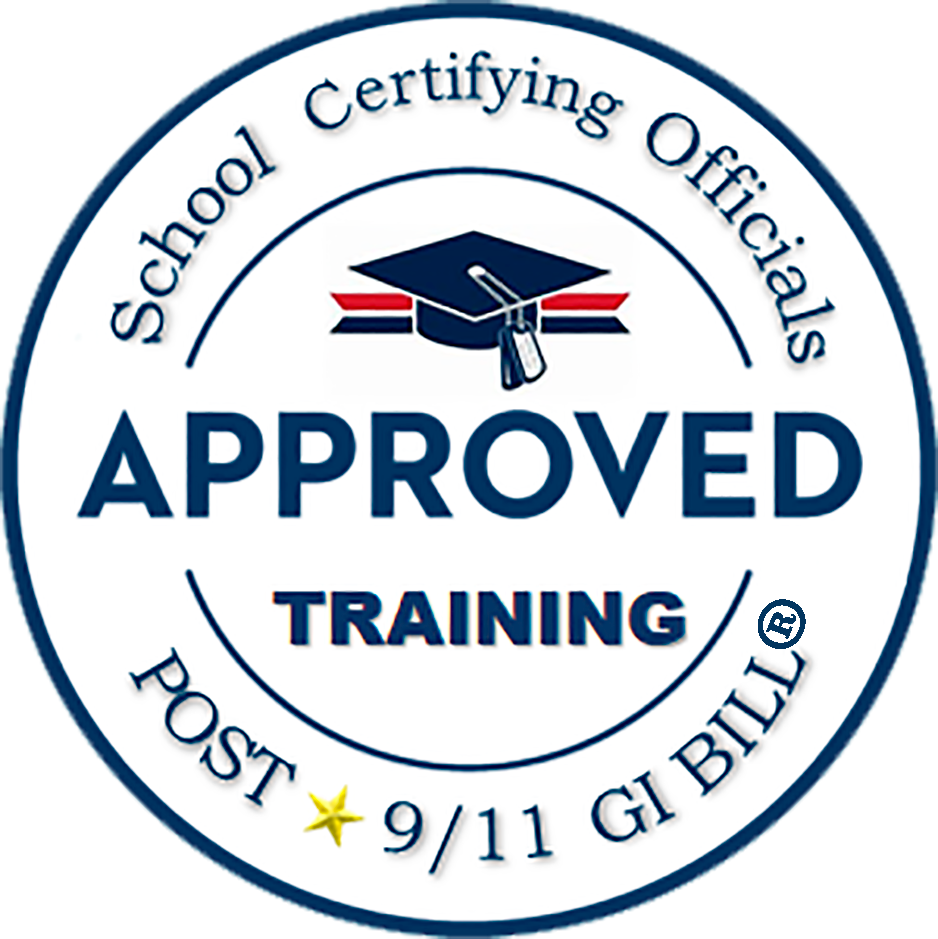 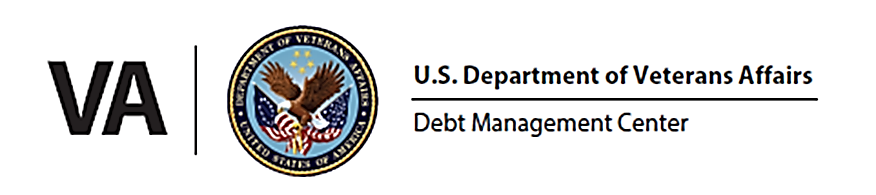 43
How to Self-Certify
Click on the URL or copy and paste it in your web browser.
	https://vba-tpss.vbatraining.org/assess/trkSignIn?refid=XSCO

2.  Enter your email address and eight (8) digit facility code and click Next
	(If you do not have a user profile, click New User Account and follow the steps to set up your profile.)
3.  Scroll down and click the Conference/Workshop/Virtual Training tab

4.	Select the applicable training session from the list of topics that appears on the right side of the screen    	by clicking Begin
5.	To enter Conference/Workshop/Virtual Training Title:  Click the dropdown arrow and select SCO Virtual 	Training Session and click Submit
6.	Enter the start date and the end date

7.  Enter your Facility Name, City and State (Main Campus) and click Submit
8.	Certify your attendance by clicking Agree and then submit.
9.	Print your training certificate and keep for your records
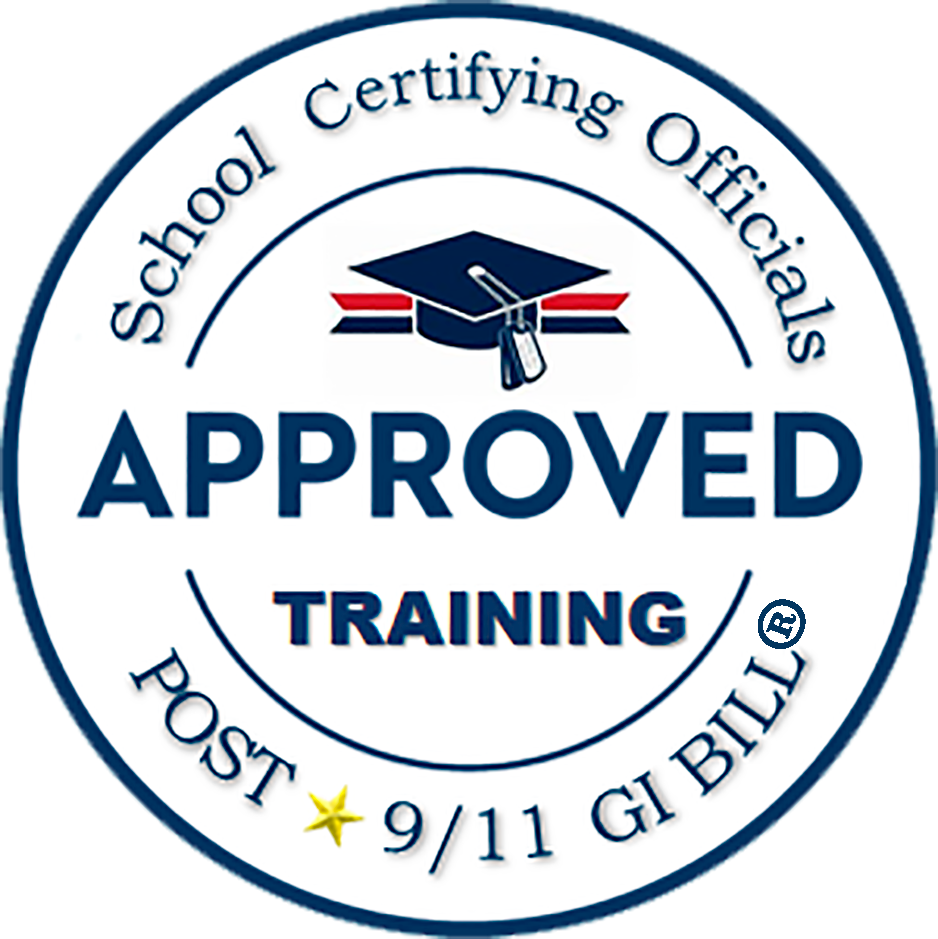 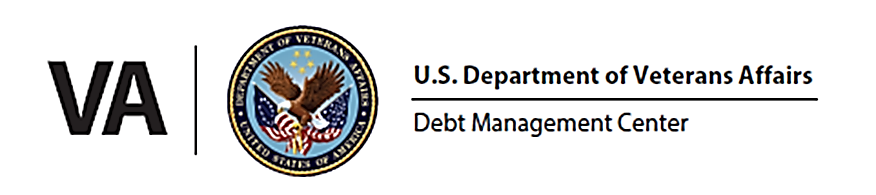 44
Questions
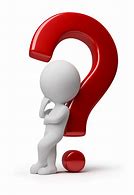 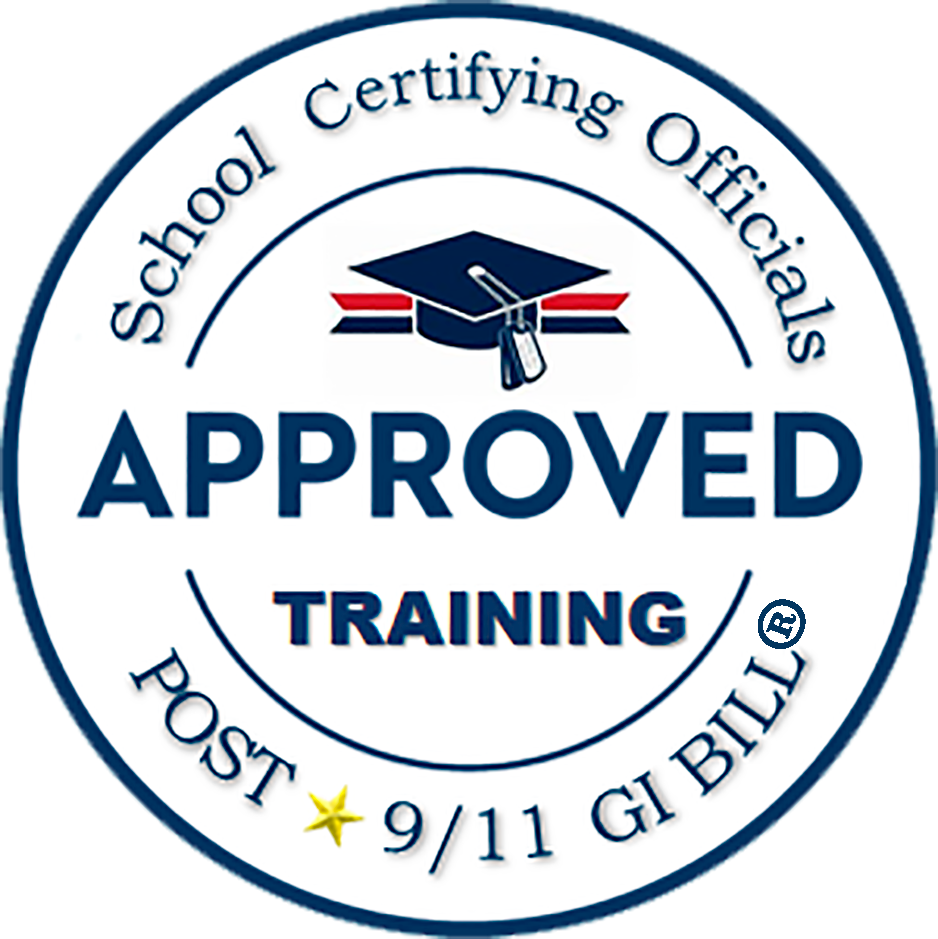 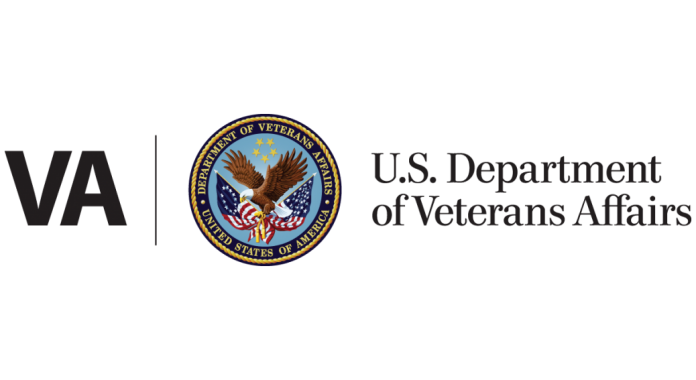